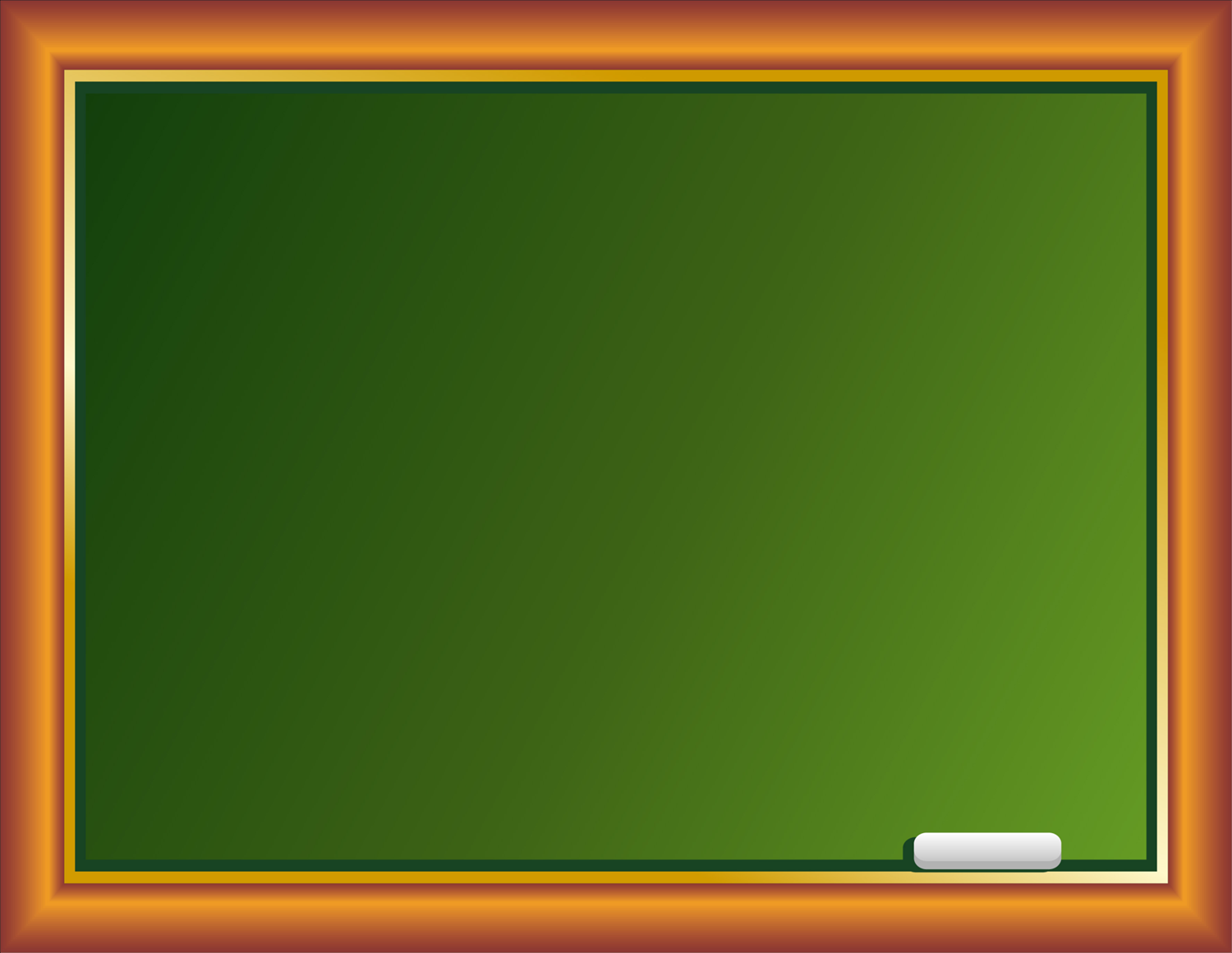 Таблица -2
(вычитание)
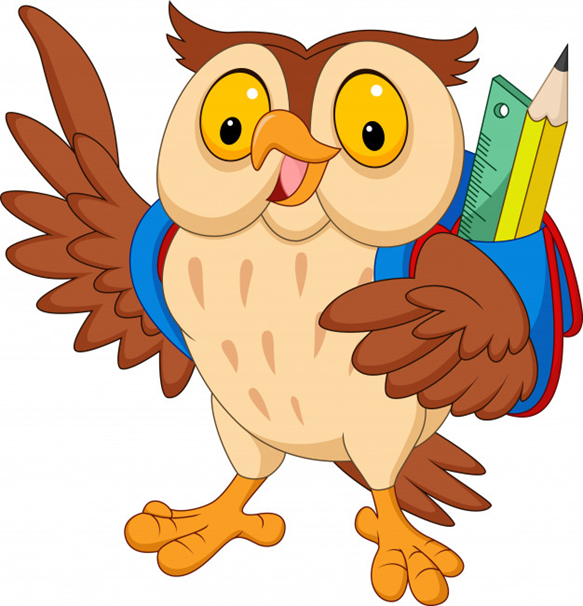 6 - 2
7 – 2 - 2
9 – 2 - 2
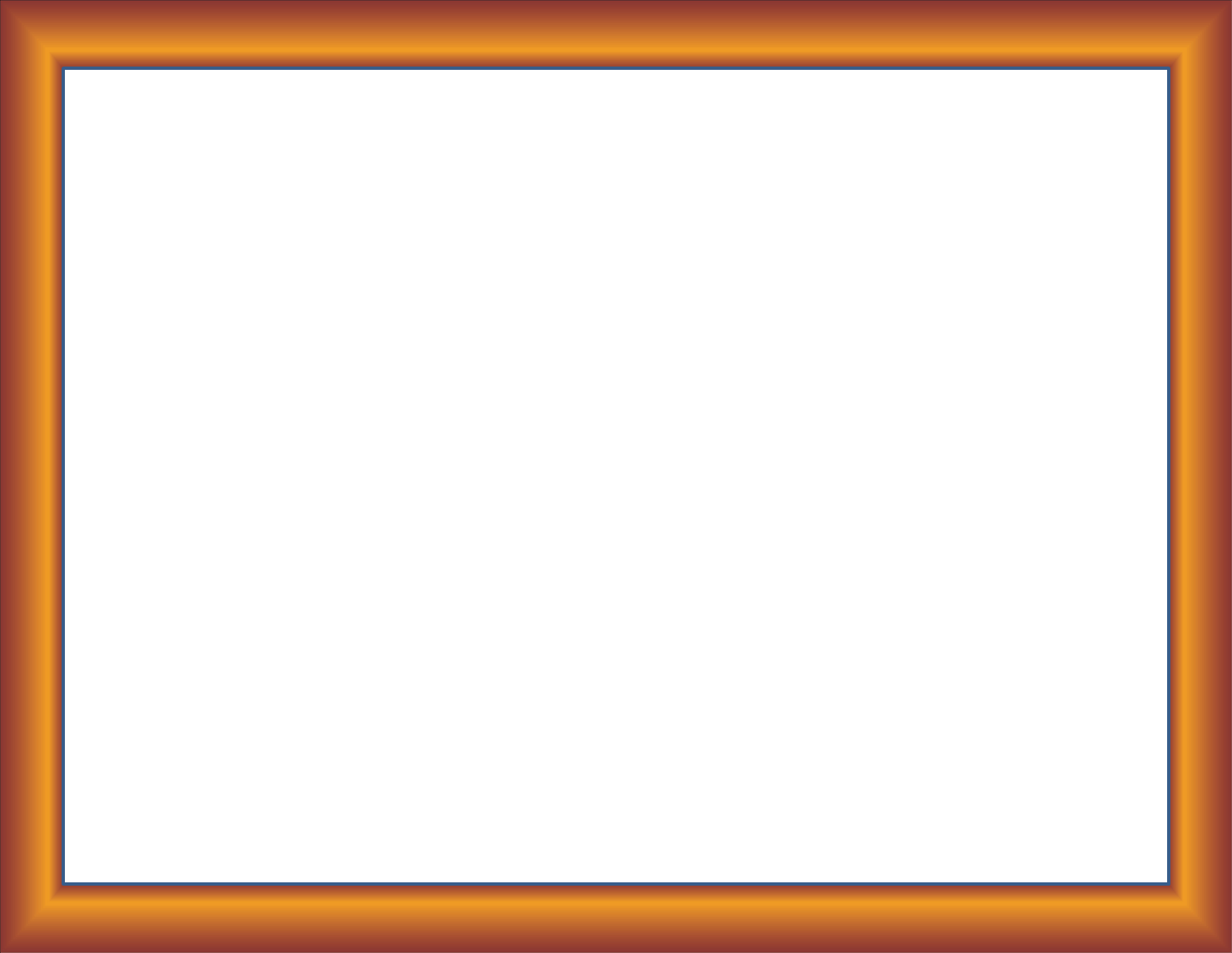 Как отнять число 2
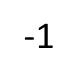 -1
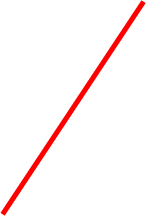 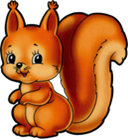 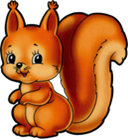 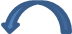 0 1 2 3 4 5 6 7 8 9 10
-2
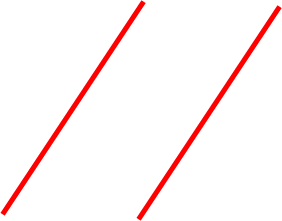 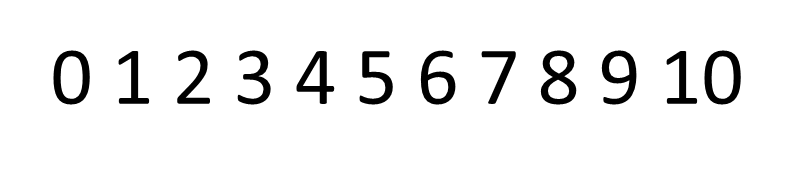 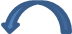 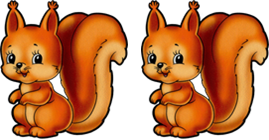 2 – 1 – 1 =0
2 – 2 = 0
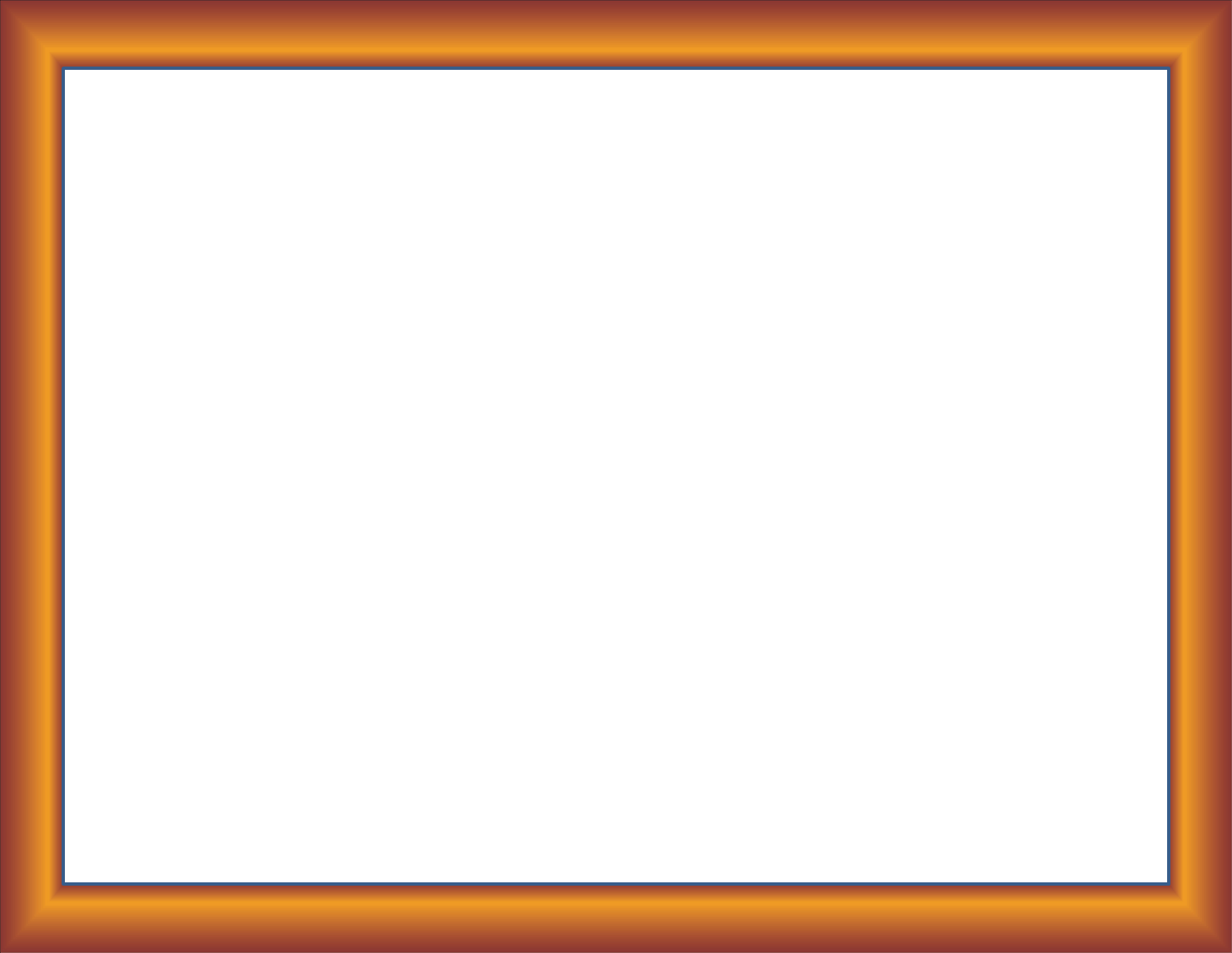 3 - 2
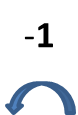 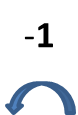 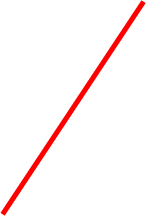 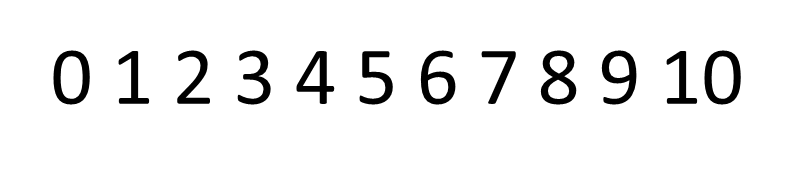 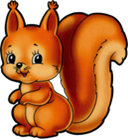 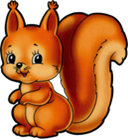 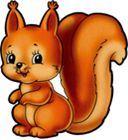 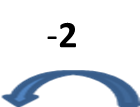 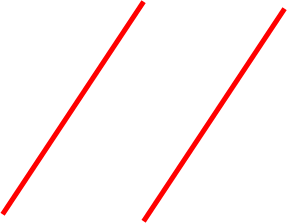 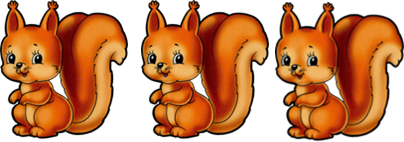 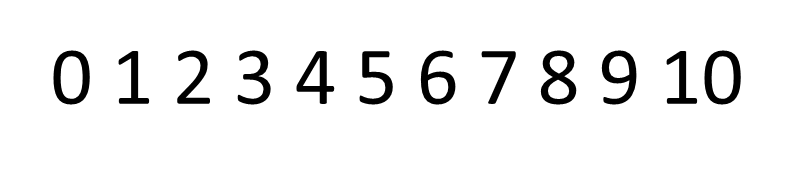 3 – 1 – 1 =1
3 – 2 = 1
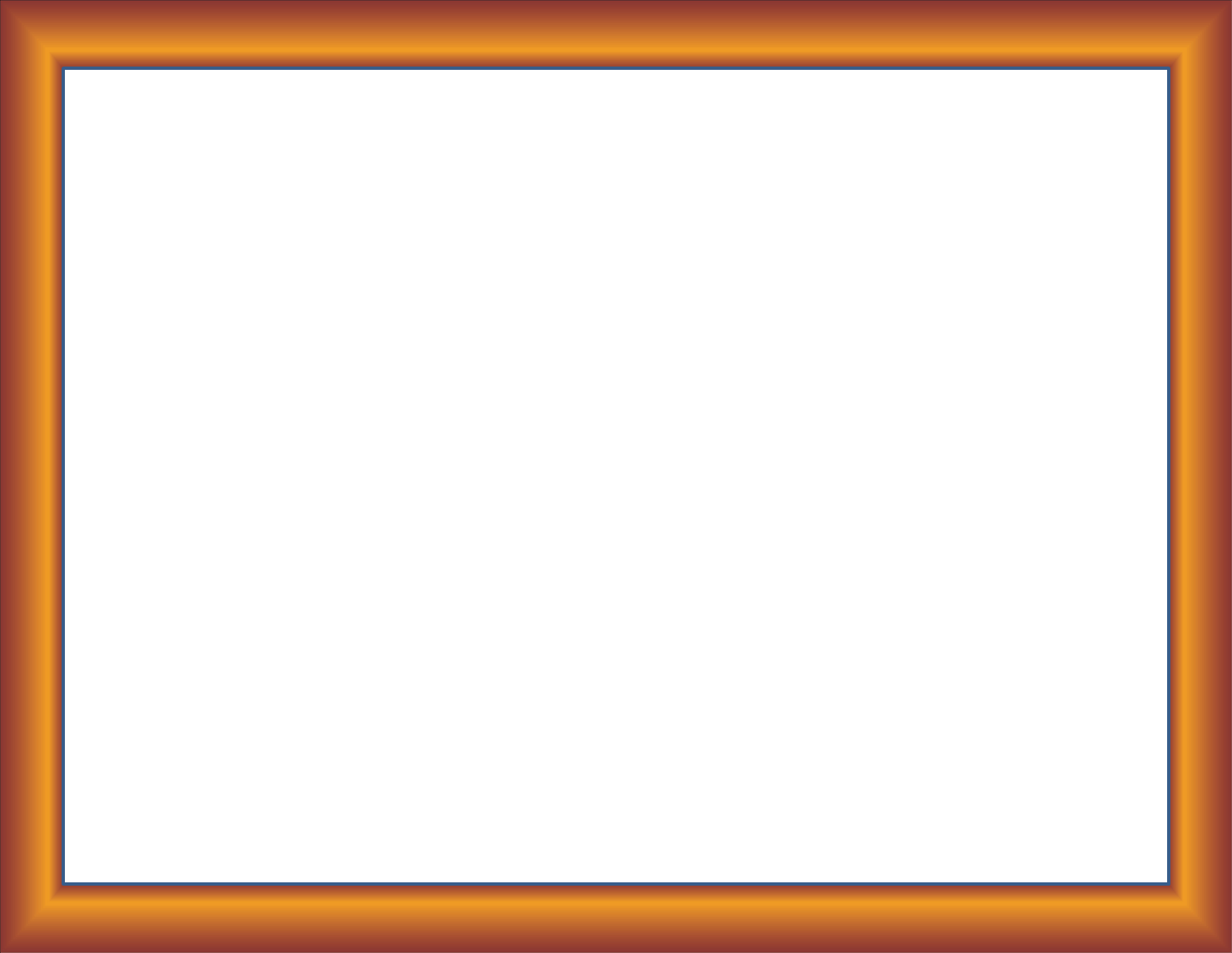 4 - 2
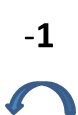 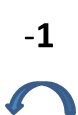 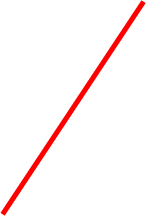 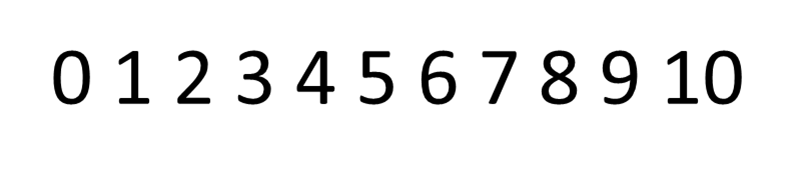 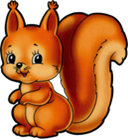 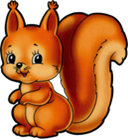 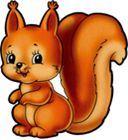 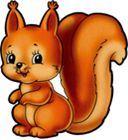 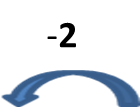 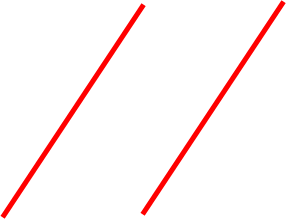 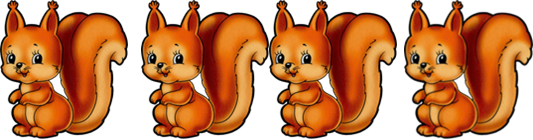 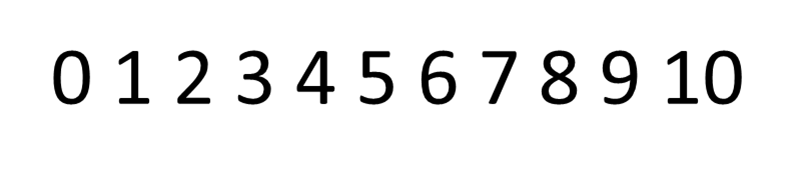 4 – 1 – 1 =2
4 – 2 = 2
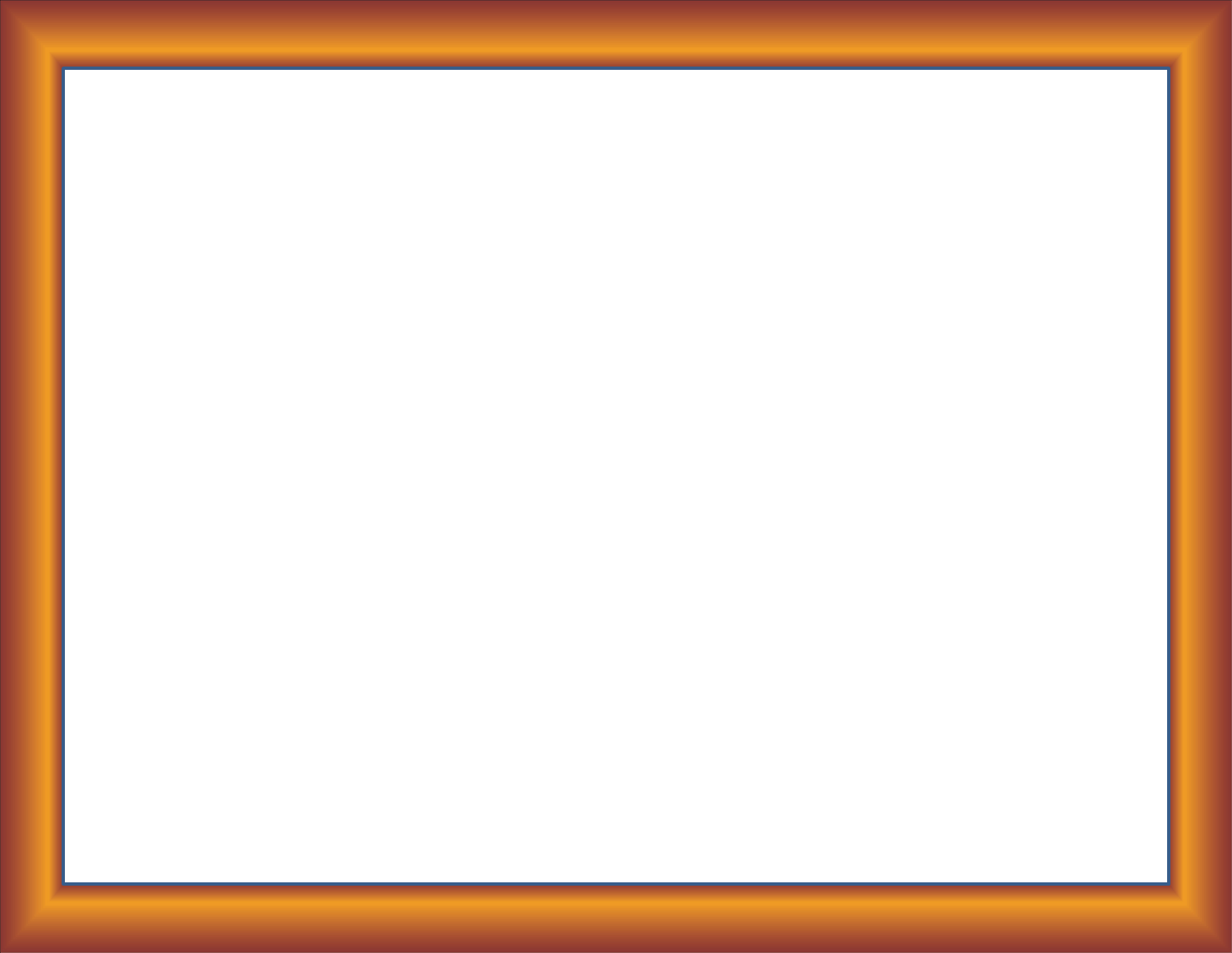 5 - 2
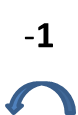 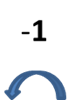 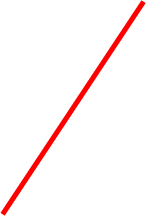 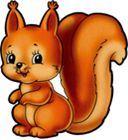 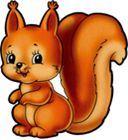 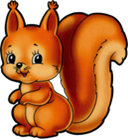 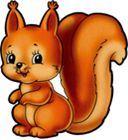 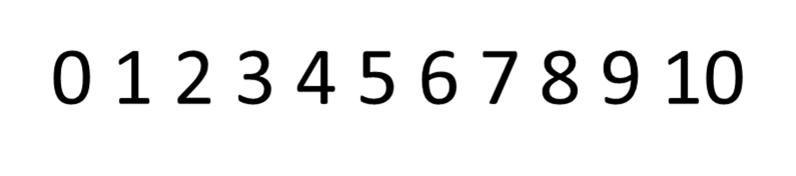 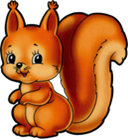 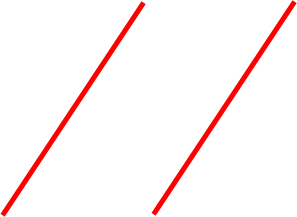 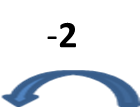 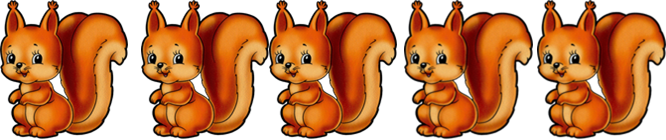 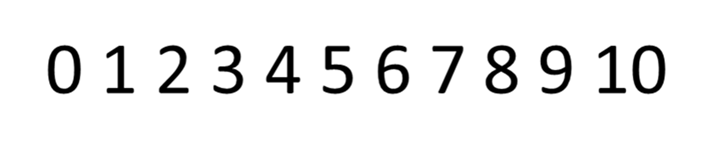 5 – 1 – 1 = 3
5 – 2 = 3
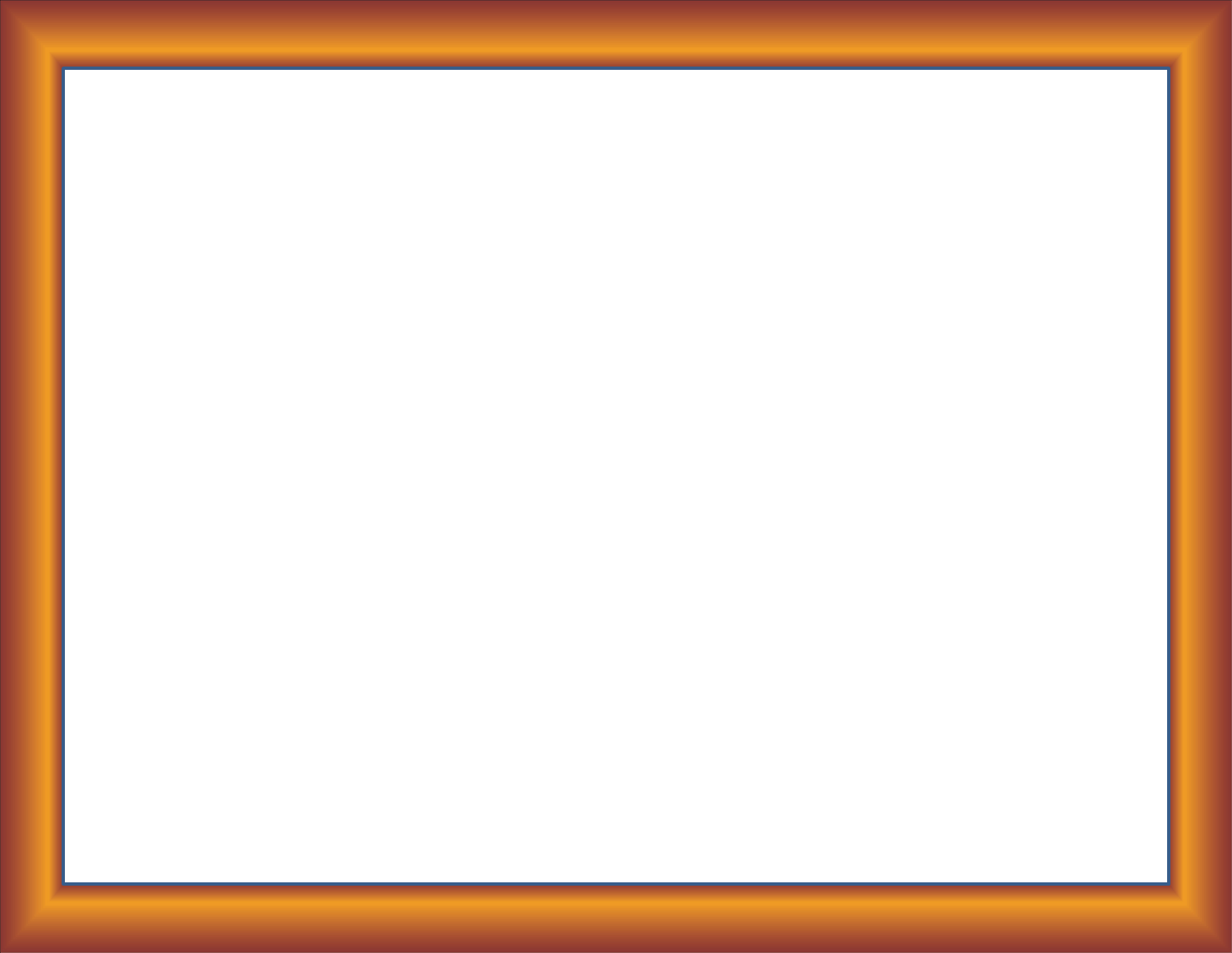 6 - 2
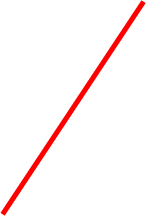 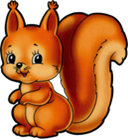 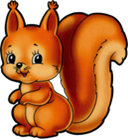 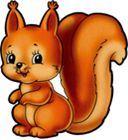 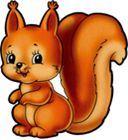 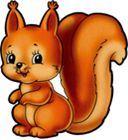 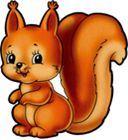 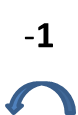 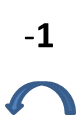 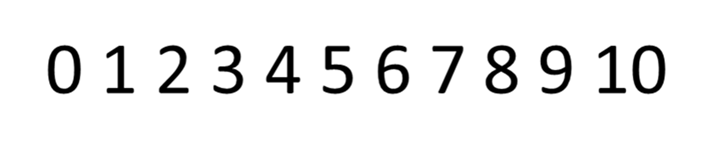 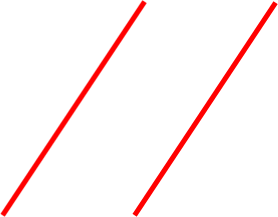 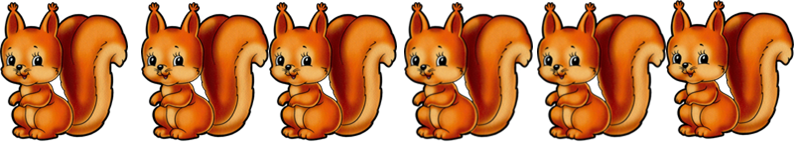 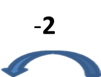 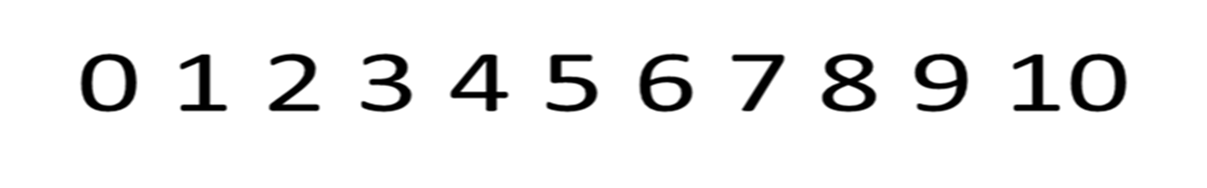 6 – 1 – 1 = 4
6 – 2 = 4
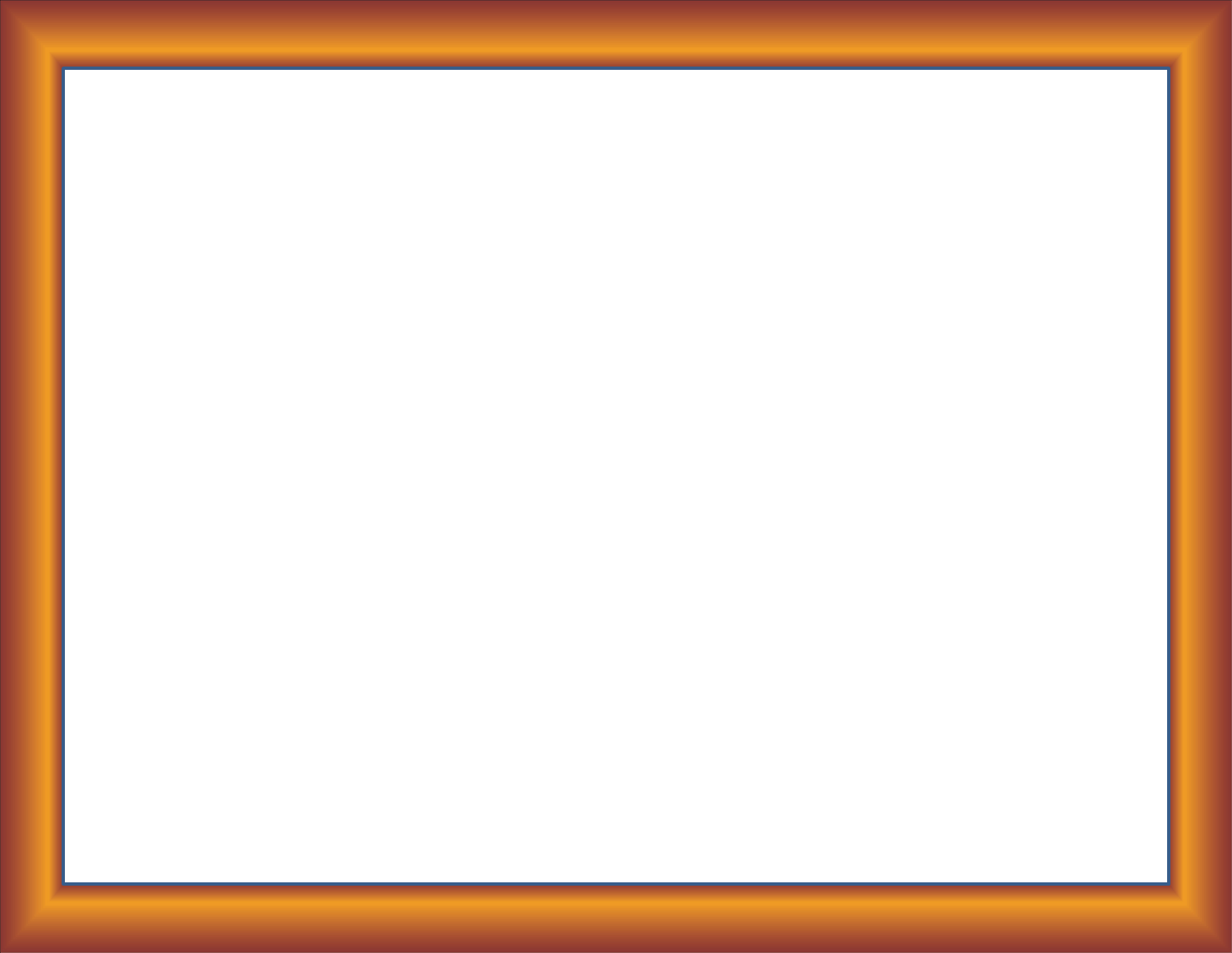 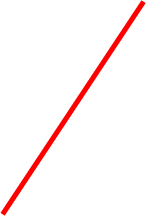 7 - 2
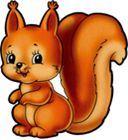 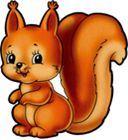 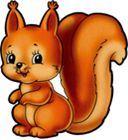 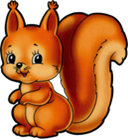 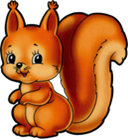 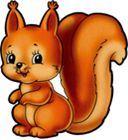 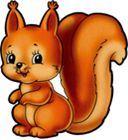 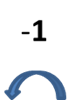 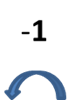 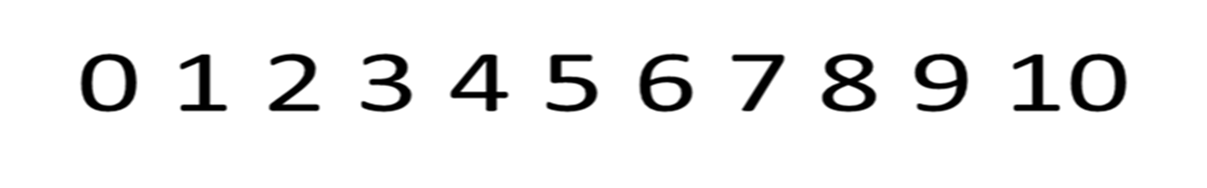 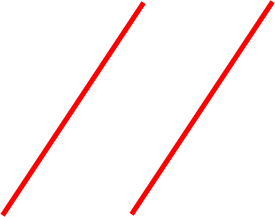 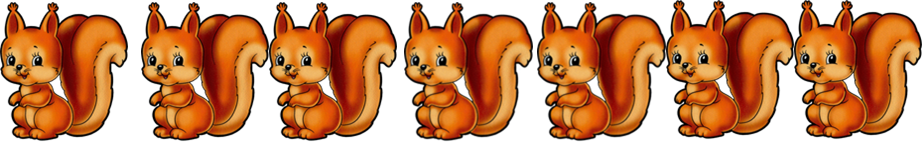 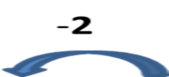 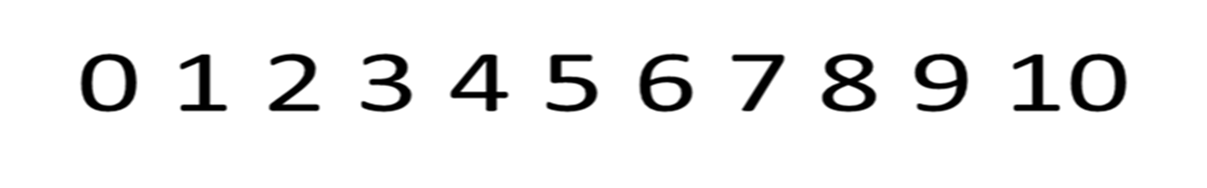 7 – 1 – 1 = 5
7 – 2 = 5
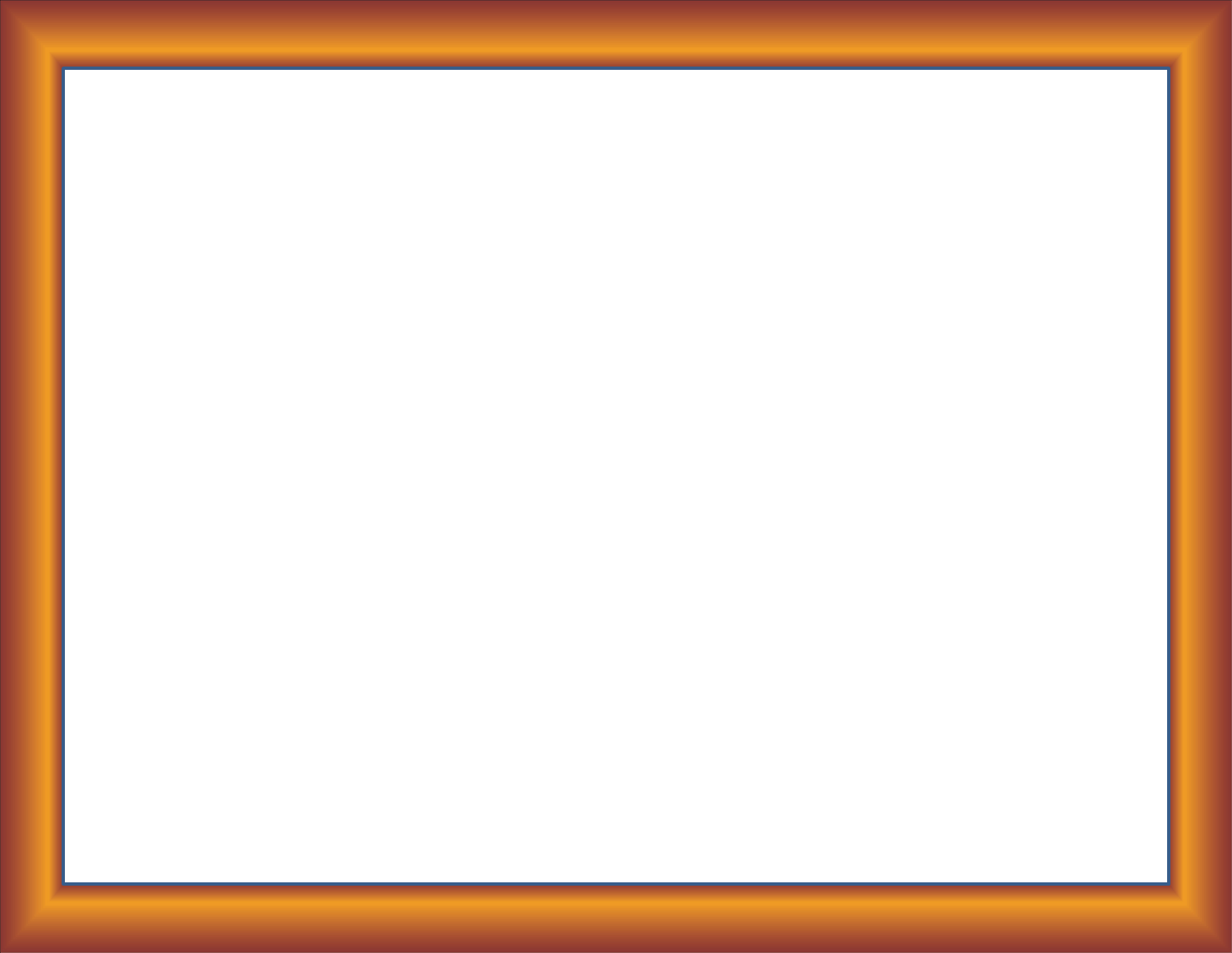 8 - 2
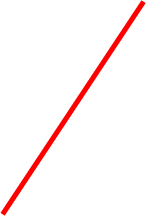 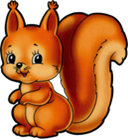 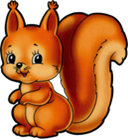 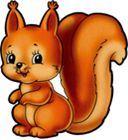 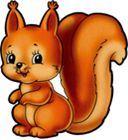 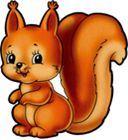 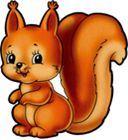 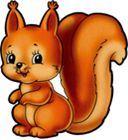 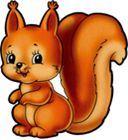 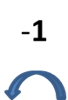 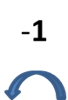 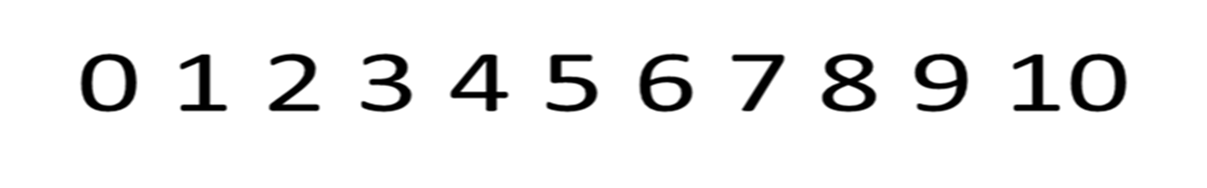 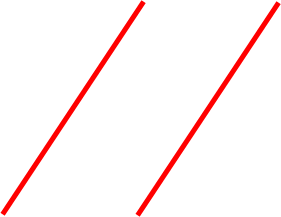 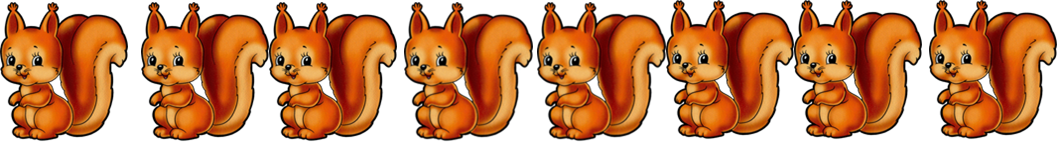 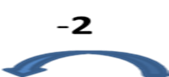 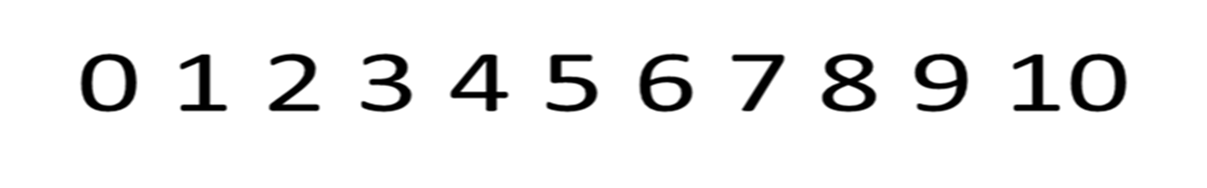 8 – 1 – 1 =6
8 – 2 = 6
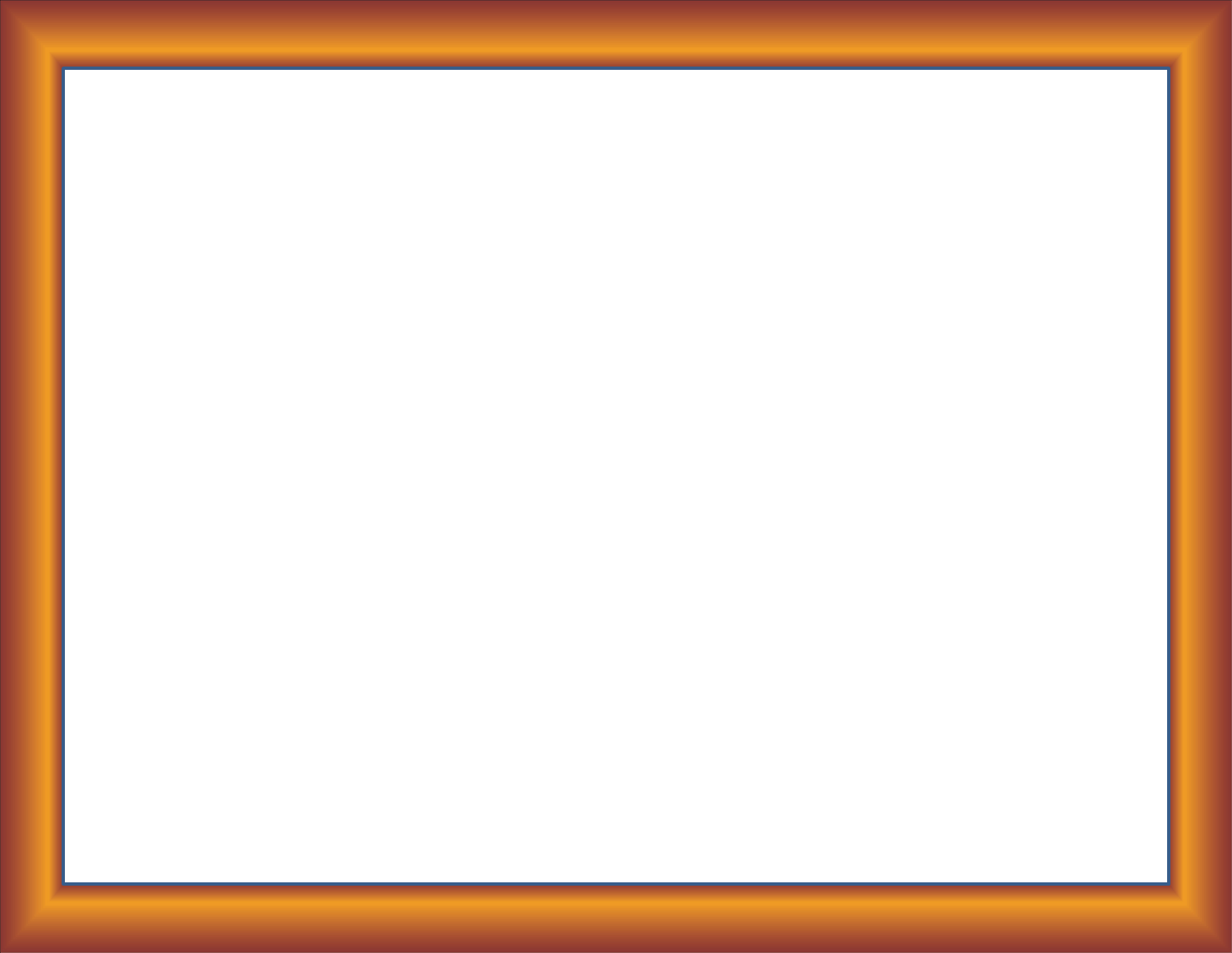 9 - 2
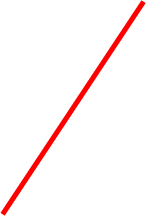 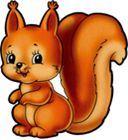 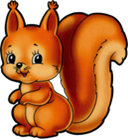 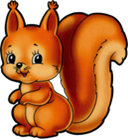 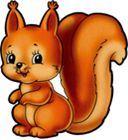 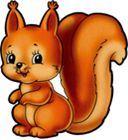 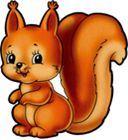 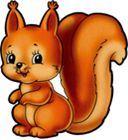 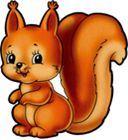 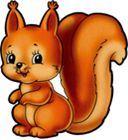 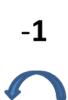 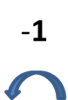 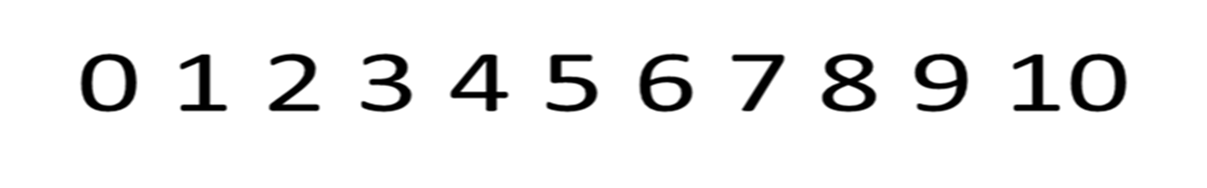 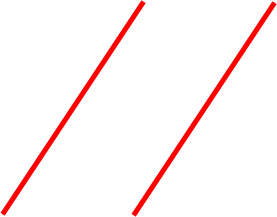 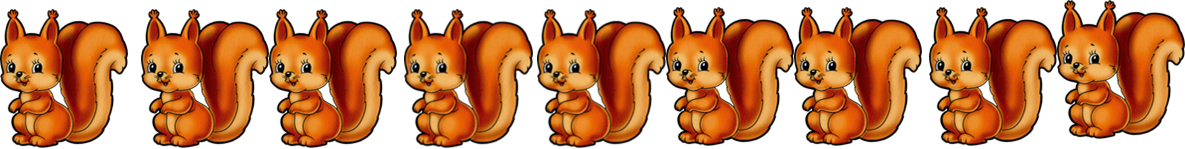 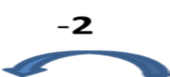 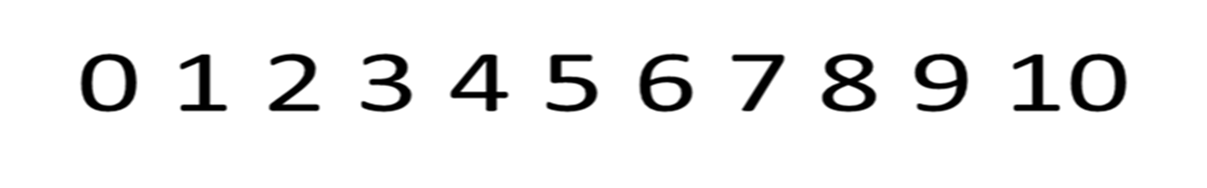 9 – 1 – 1 = 7
9 – 2 = 7
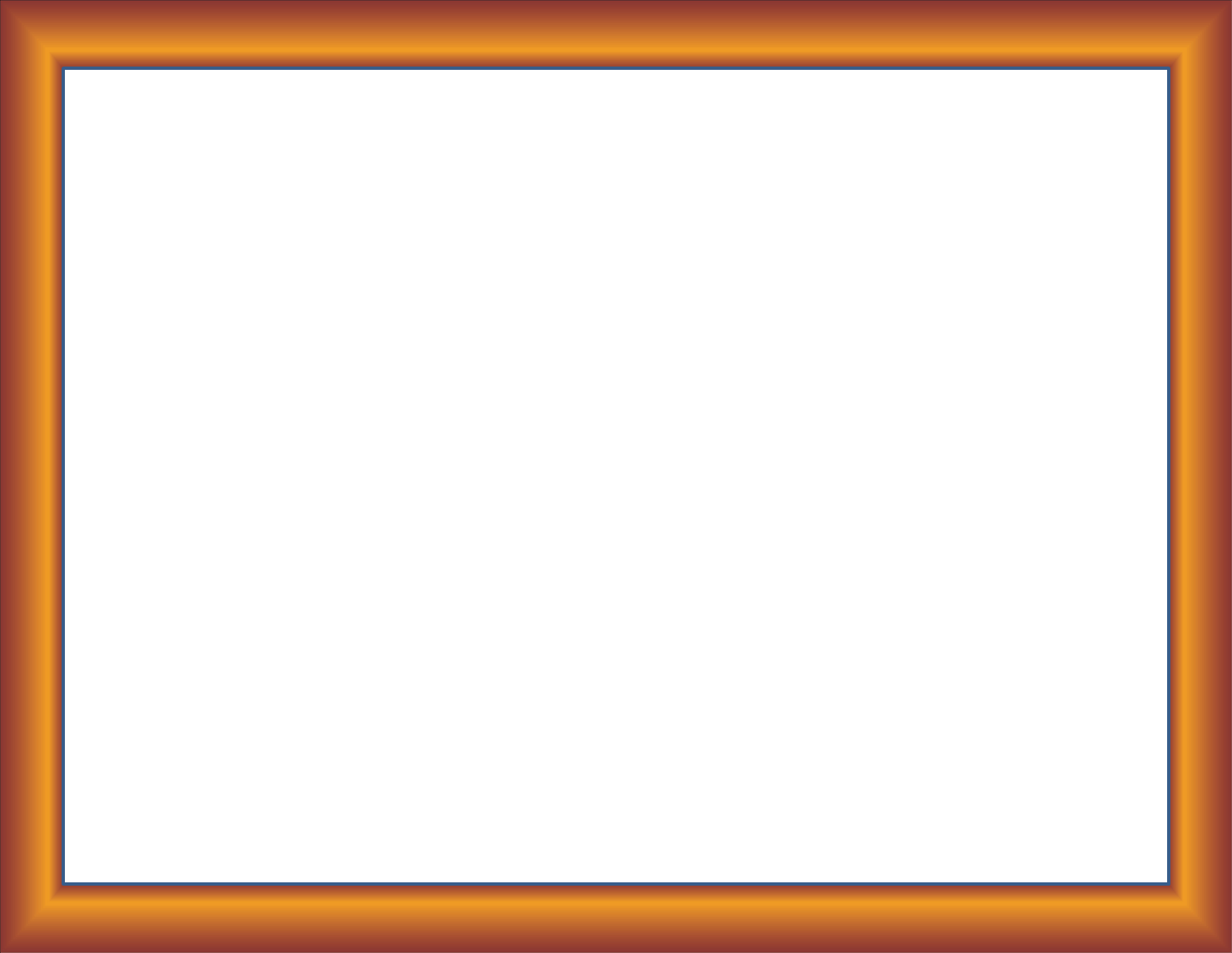 10 - 2
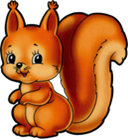 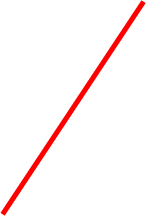 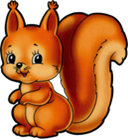 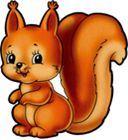 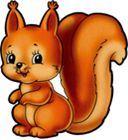 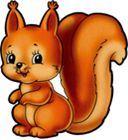 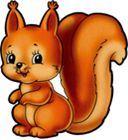 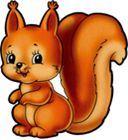 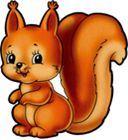 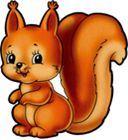 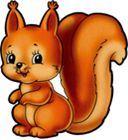 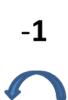 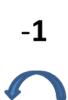 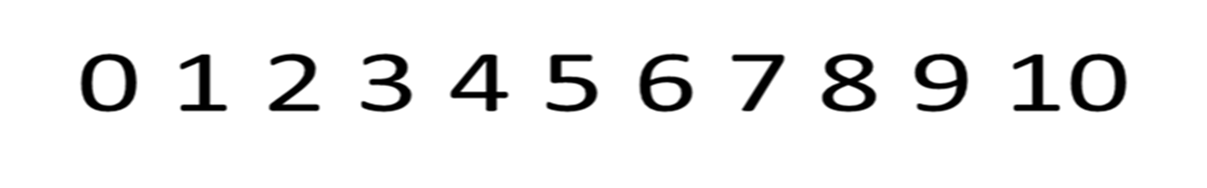 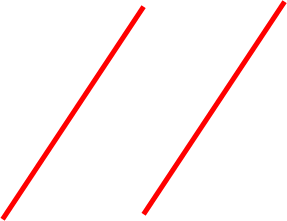 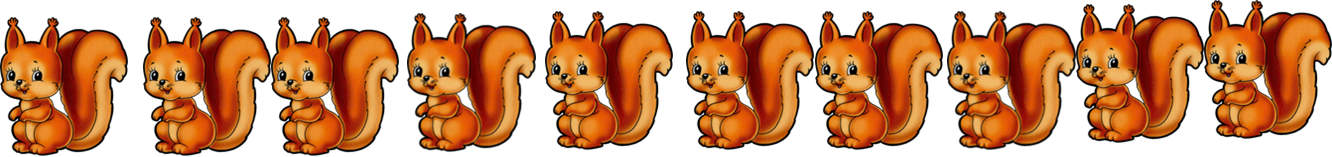 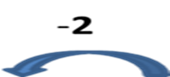 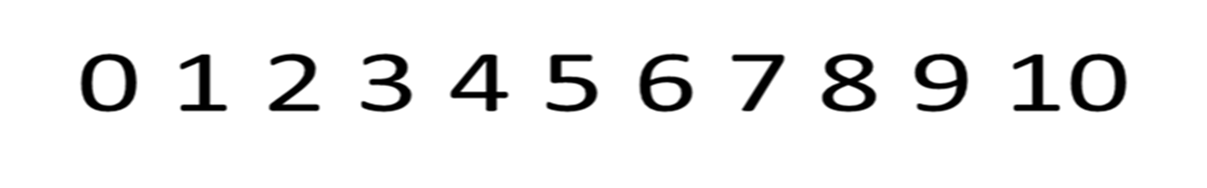 10 – 1 – 1 = 8
10 – 2 = 8
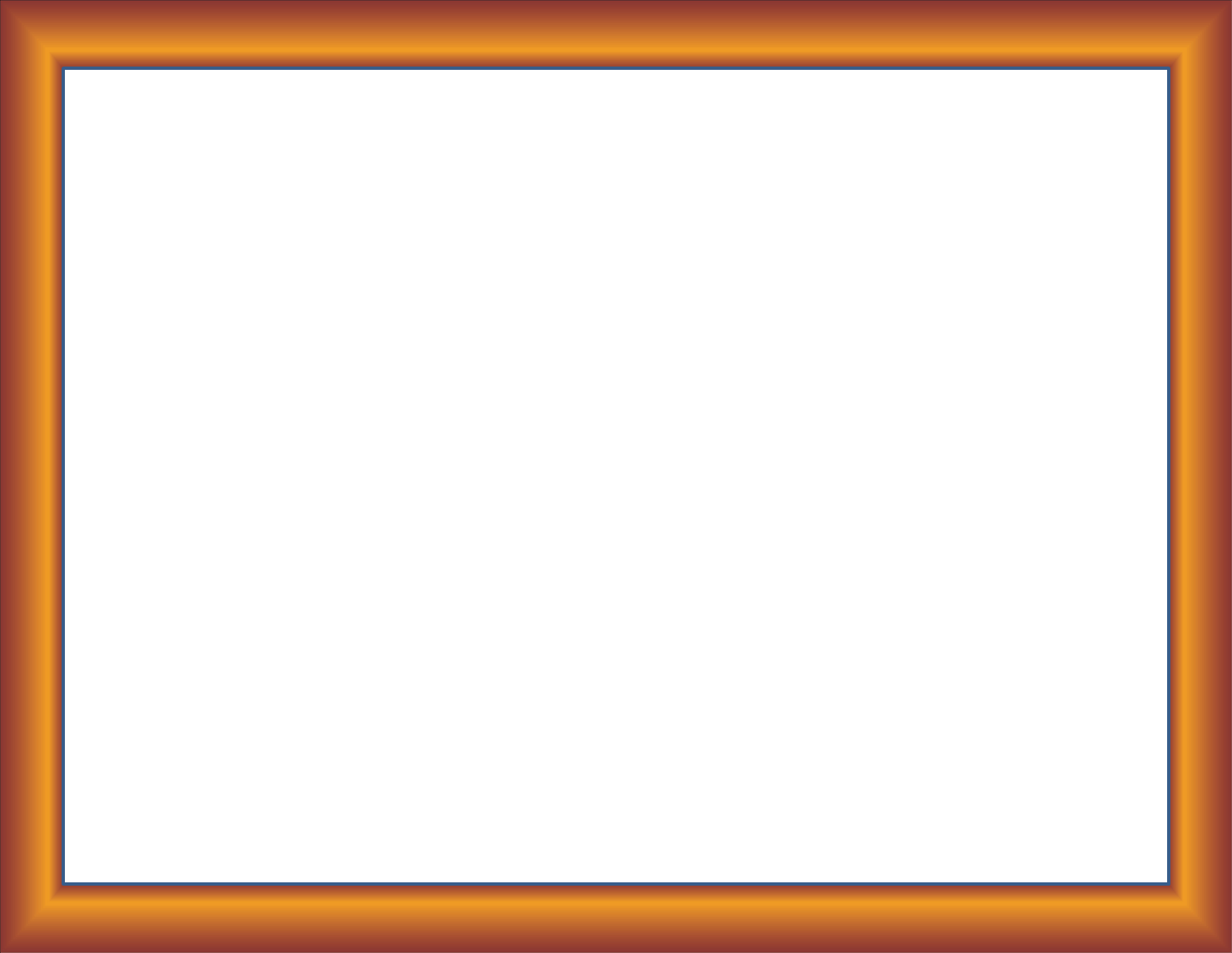 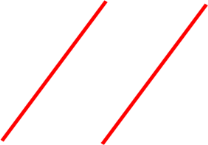 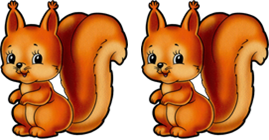 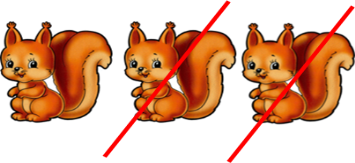 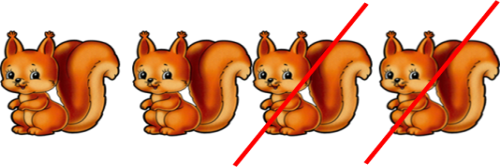 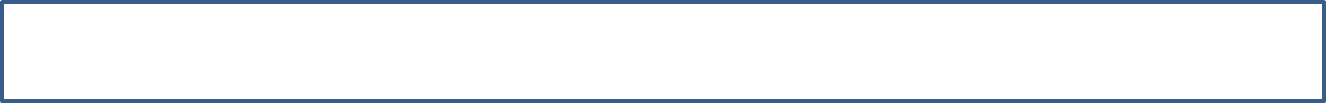 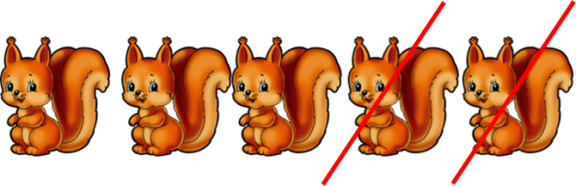 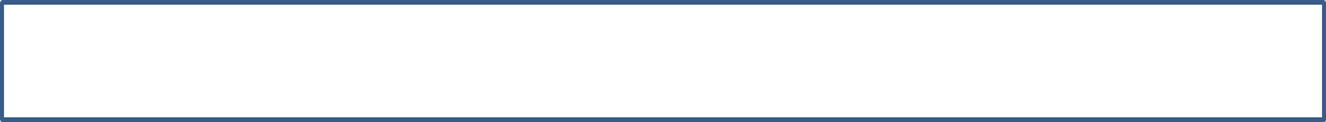 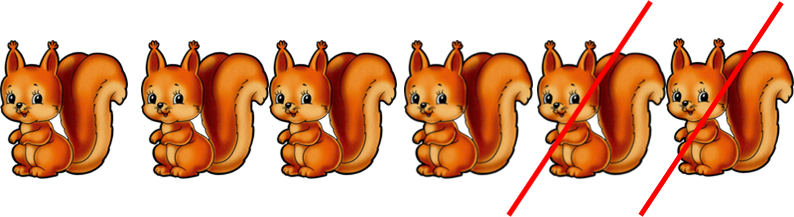 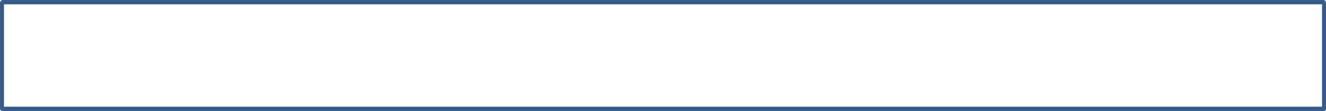 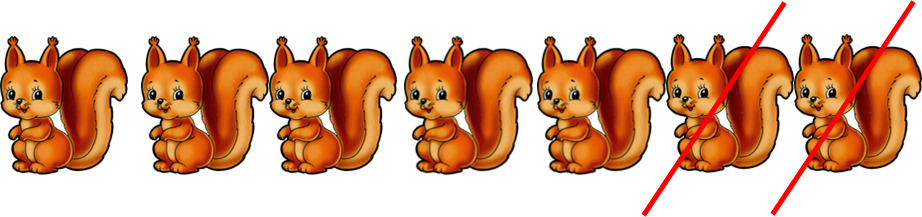 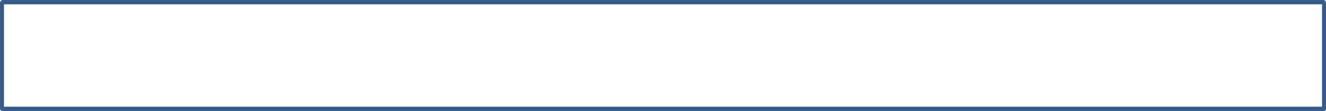 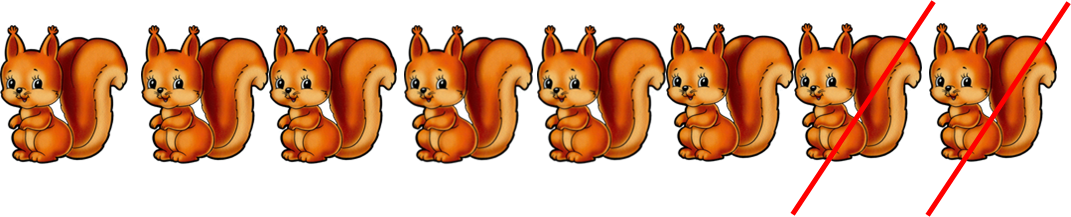 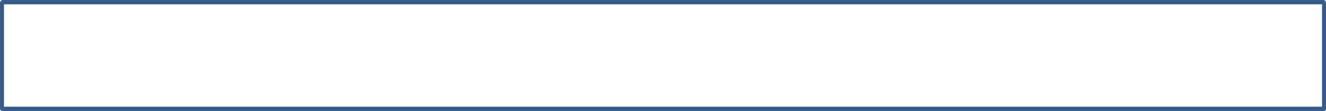 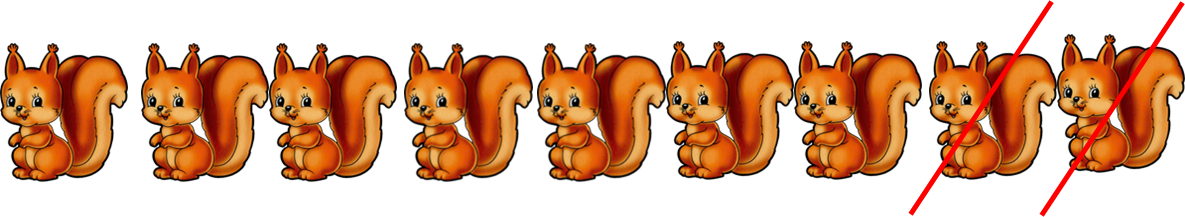 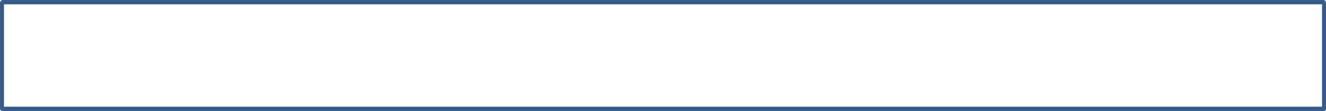 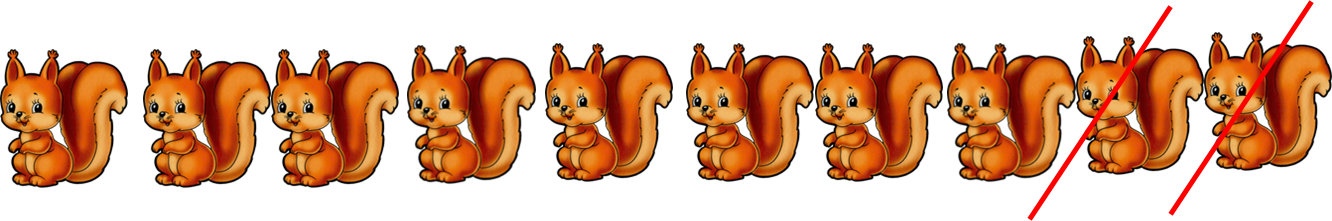 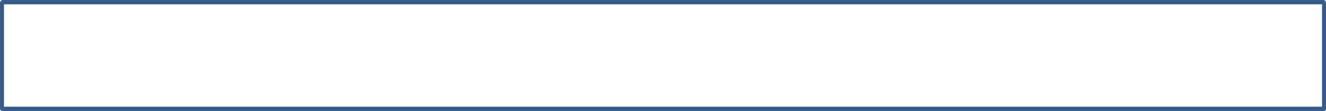 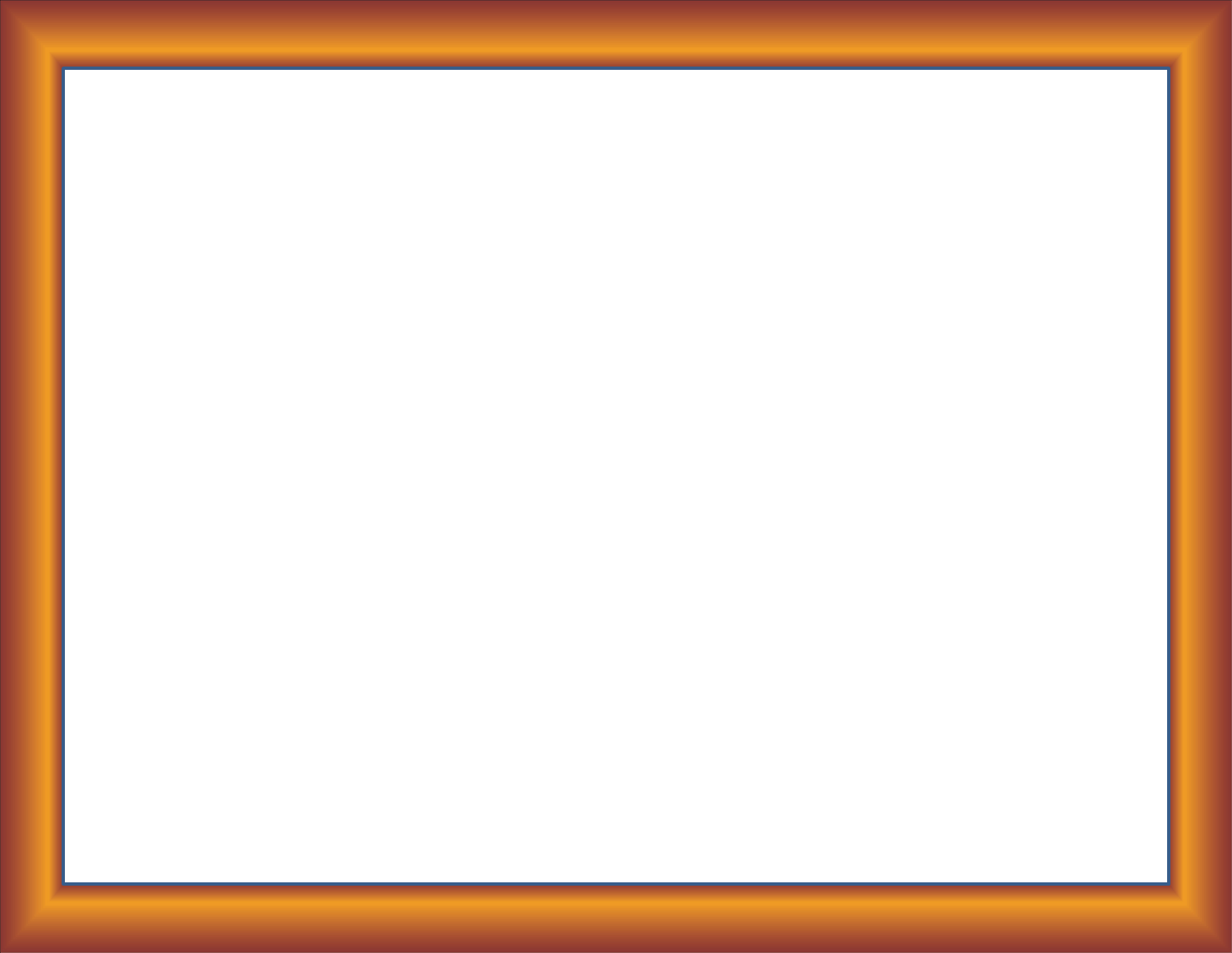 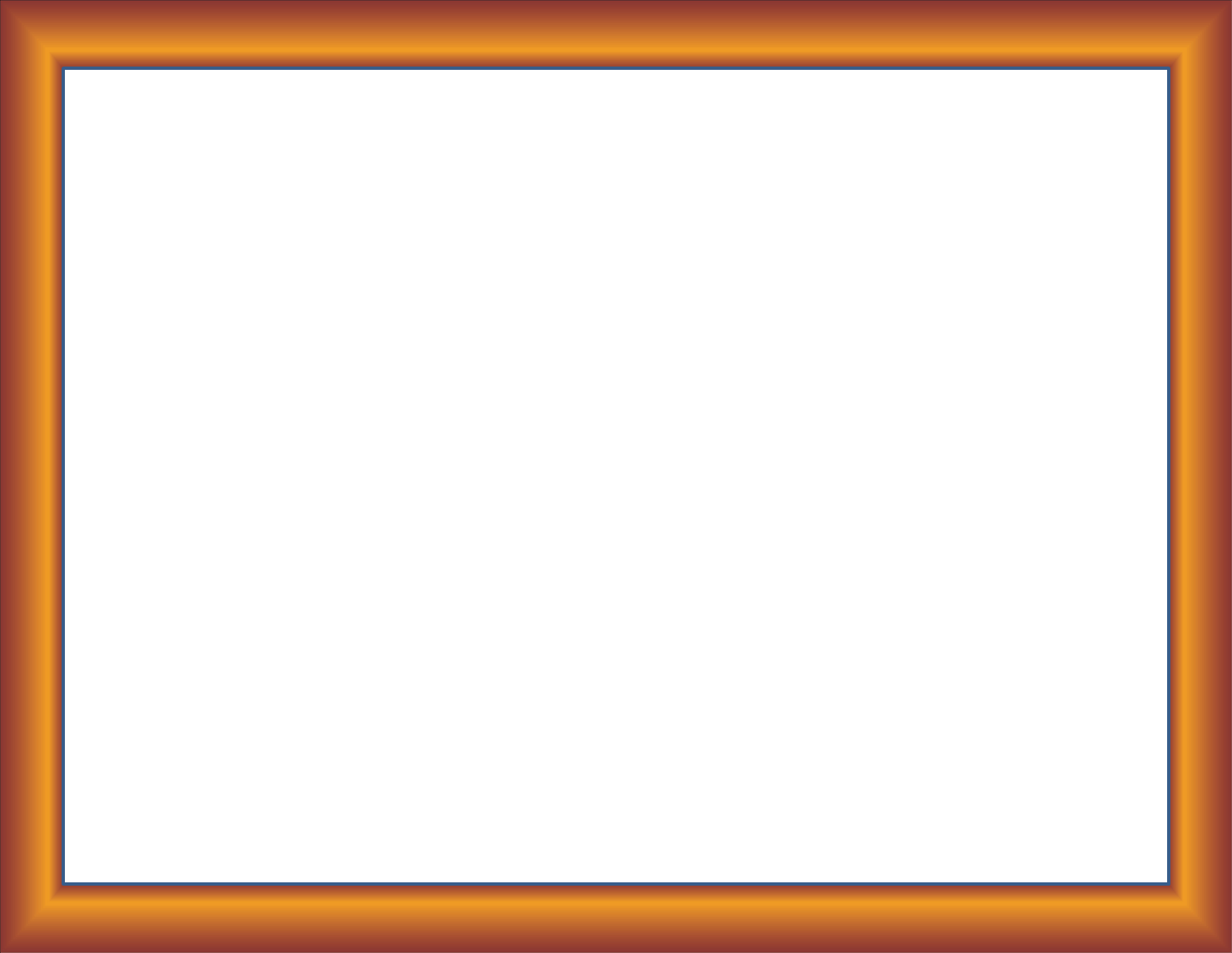 3 - _ = 2
3
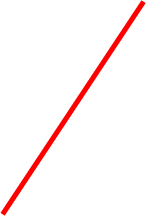 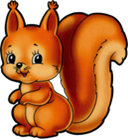 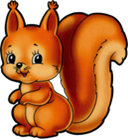 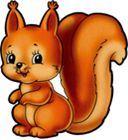 2
1
3 – 1 = 2
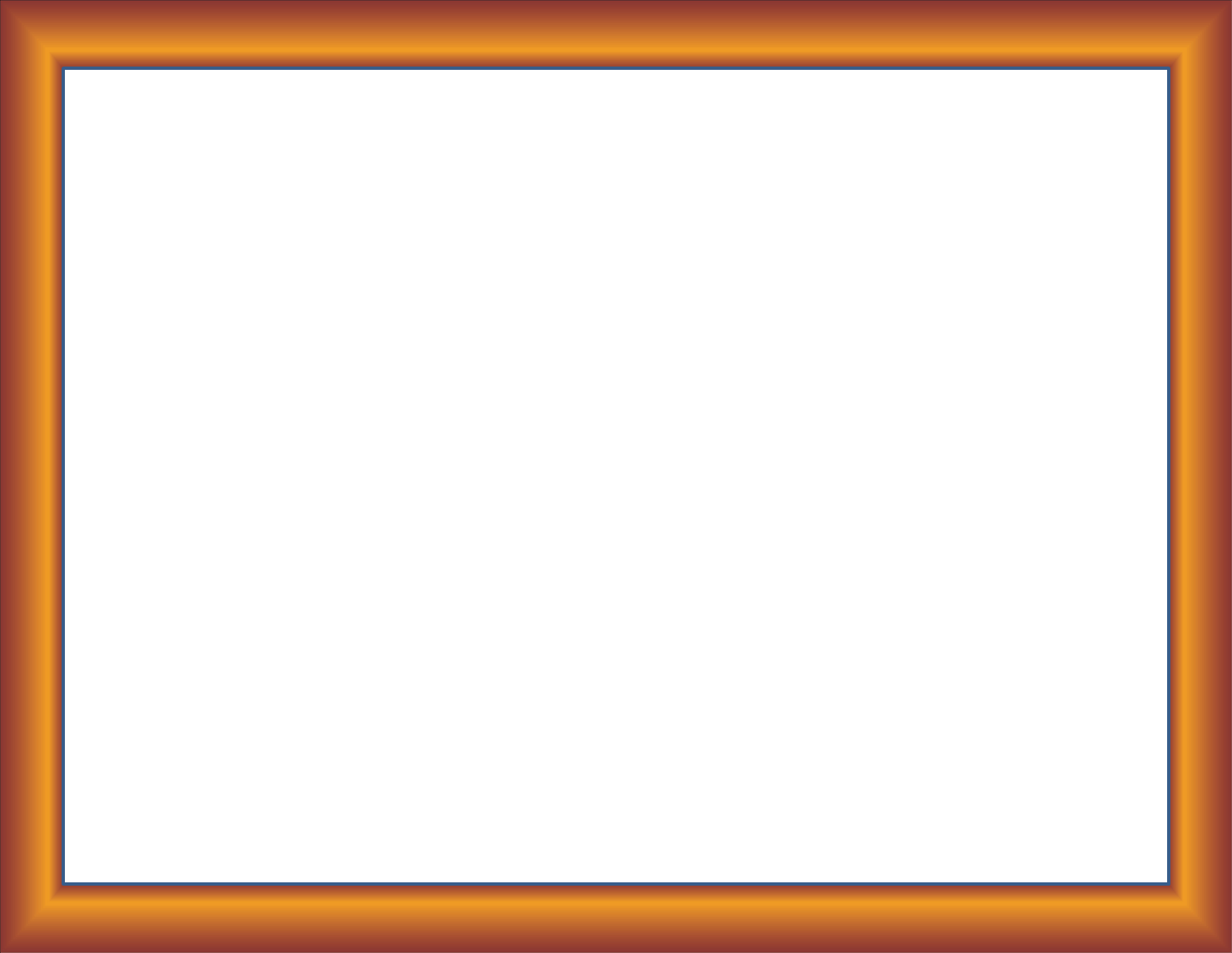 4 - _ = 2
4
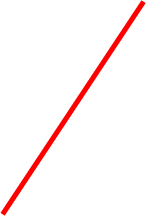 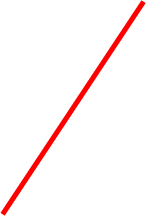 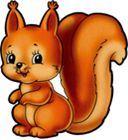 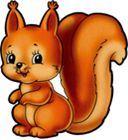 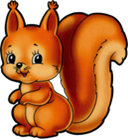 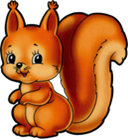 2
2
4 – 2 = 2
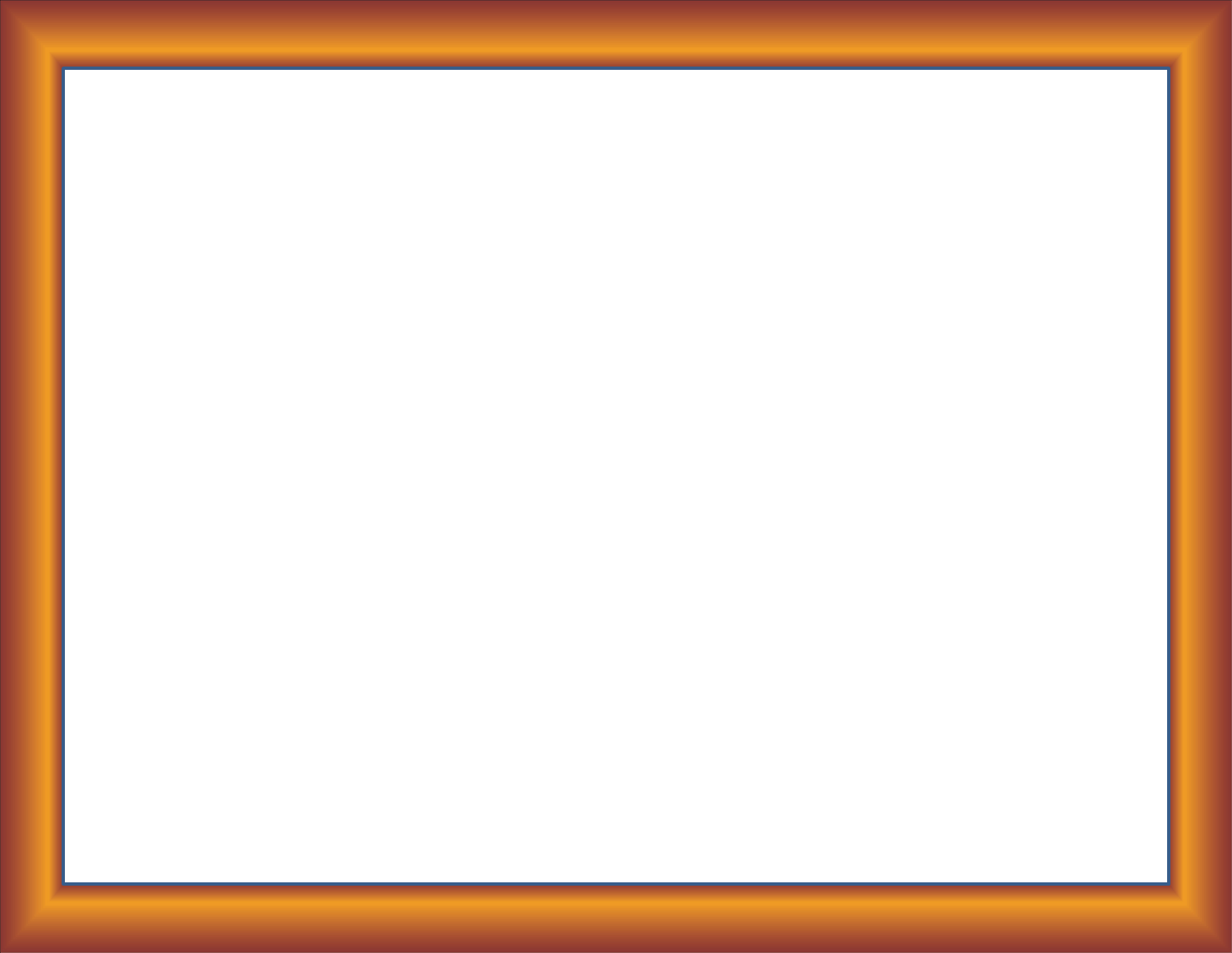 5 - _ = 2
5
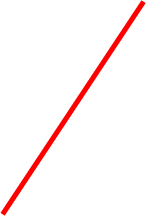 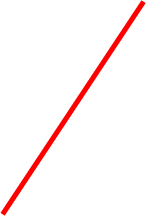 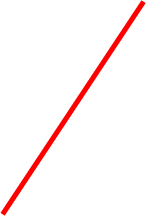 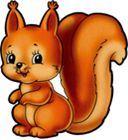 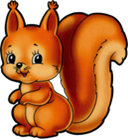 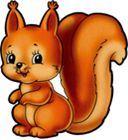 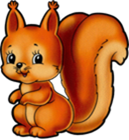 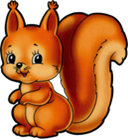 2
3
5 – 3 = 2
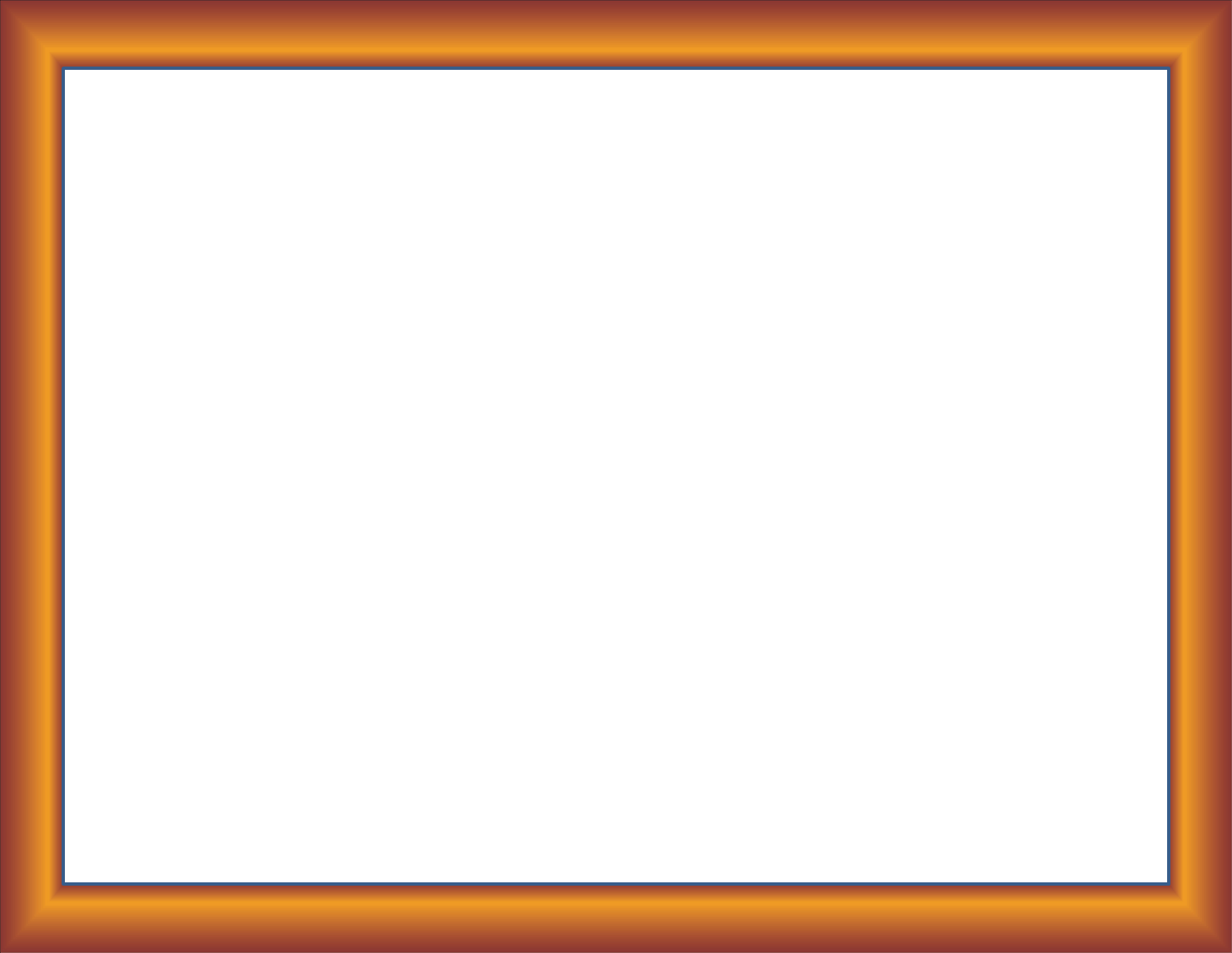 6 - _ = 2
6
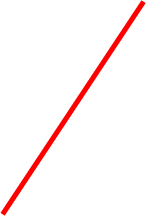 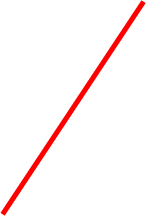 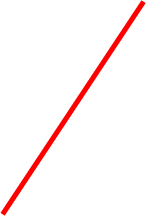 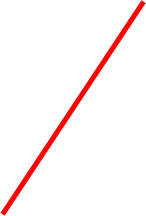 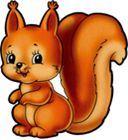 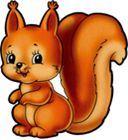 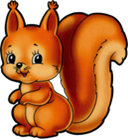 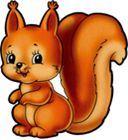 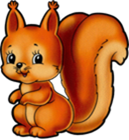 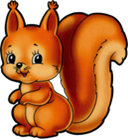 2
4
6 – 4 = 2
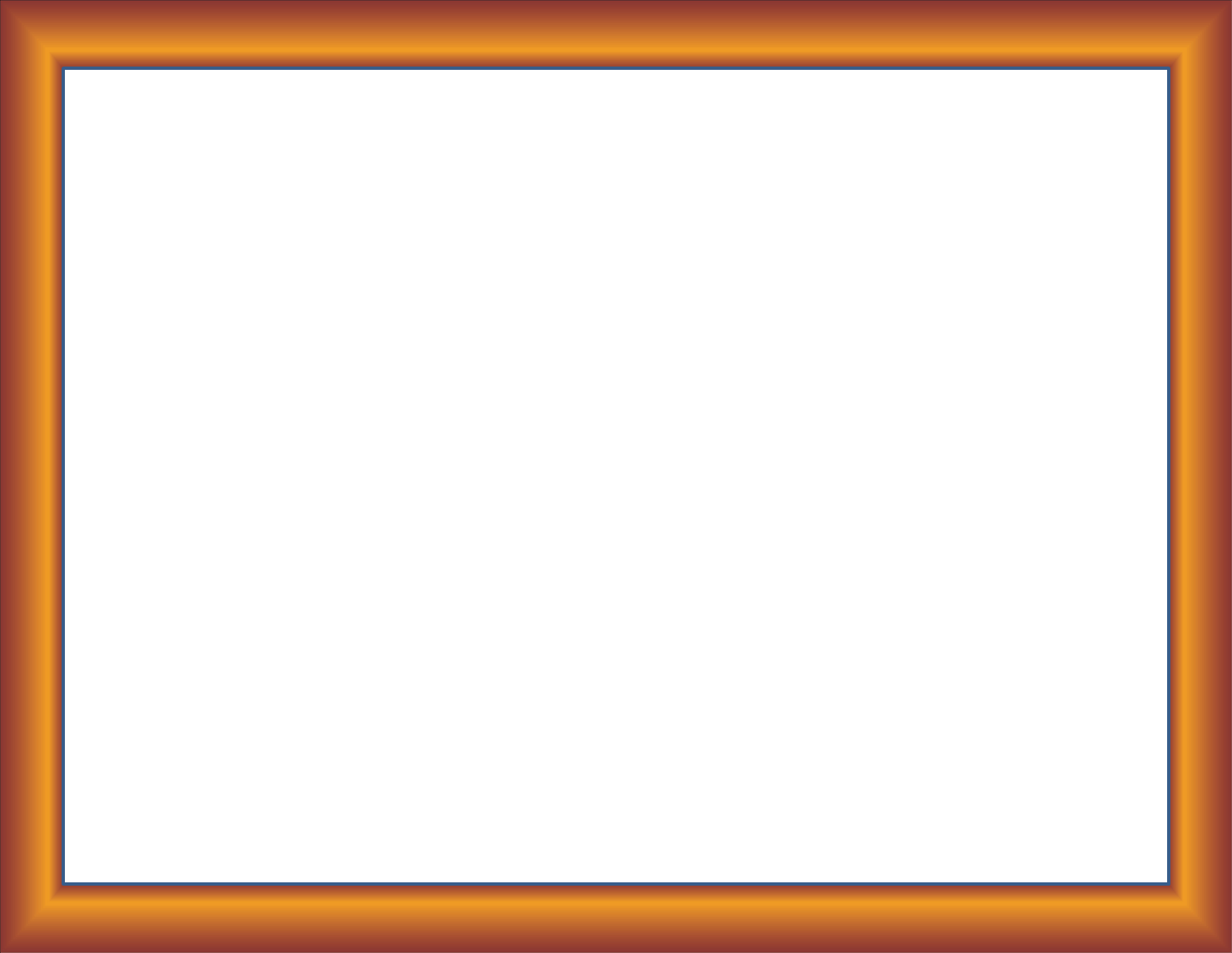 7 - _ = 2
7
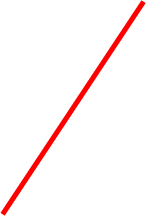 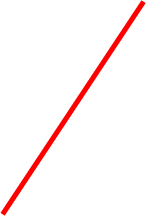 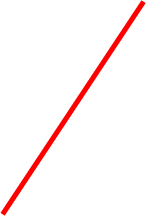 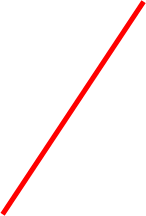 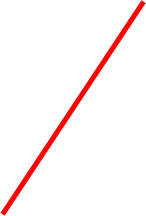 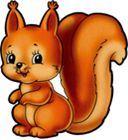 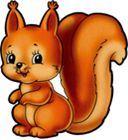 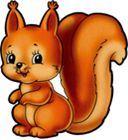 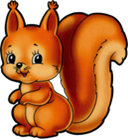 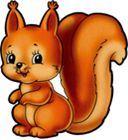 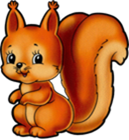 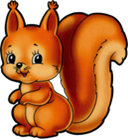 2
5
7 – 5 = 2
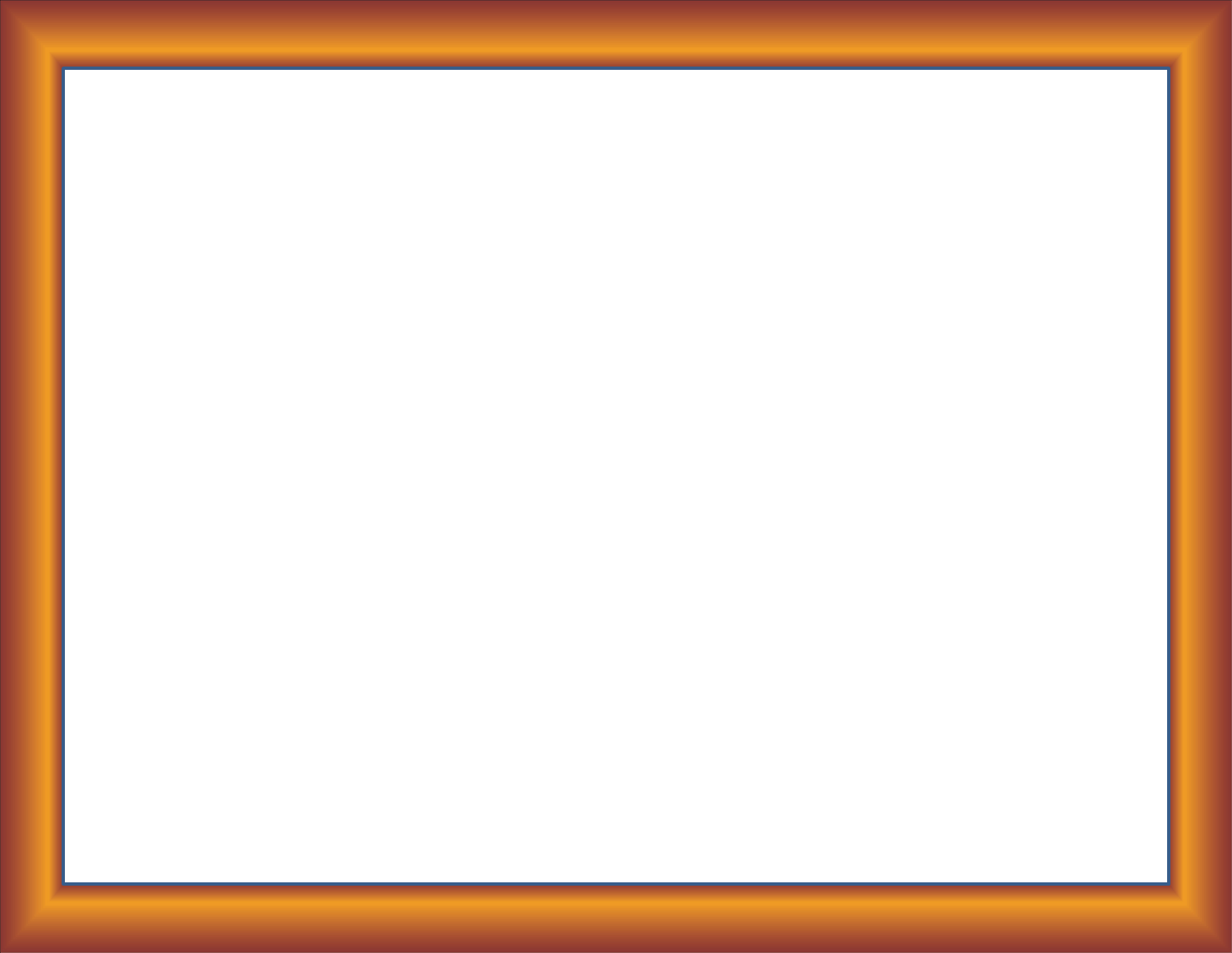 8 - _ = 2
8
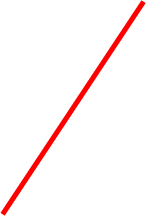 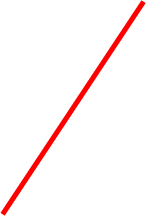 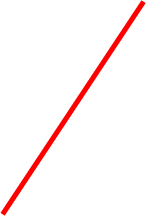 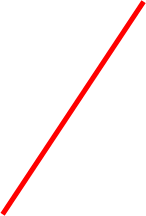 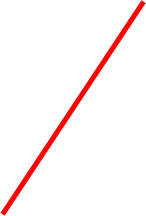 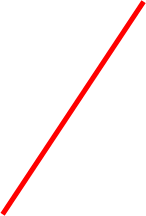 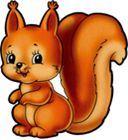 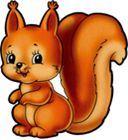 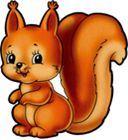 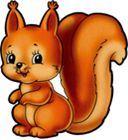 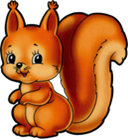 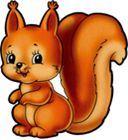 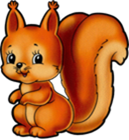 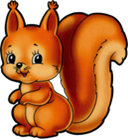 2
6
8 – 6 = 2
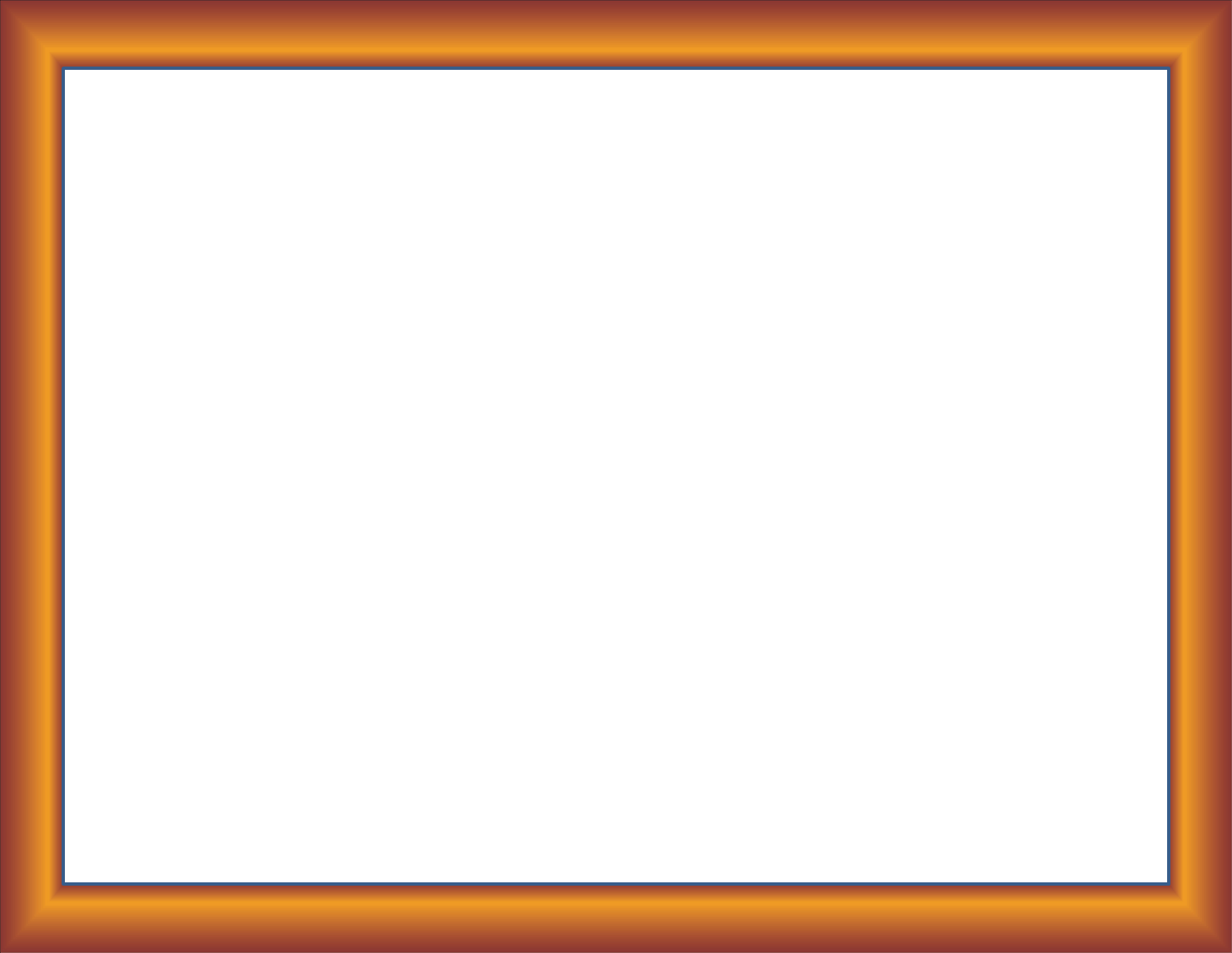 9 - _ = 2
9
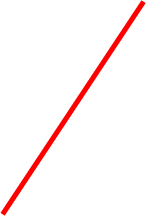 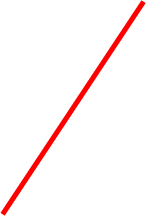 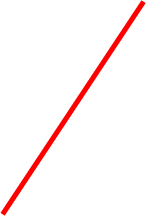 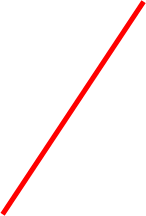 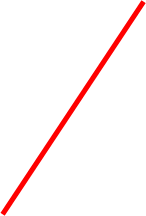 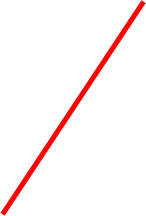 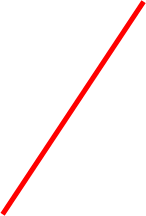 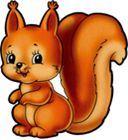 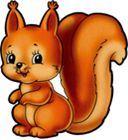 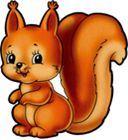 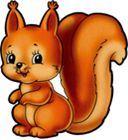 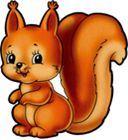 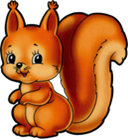 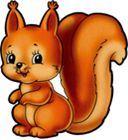 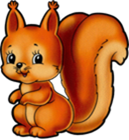 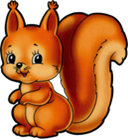 2
7
9 – 7 = 2
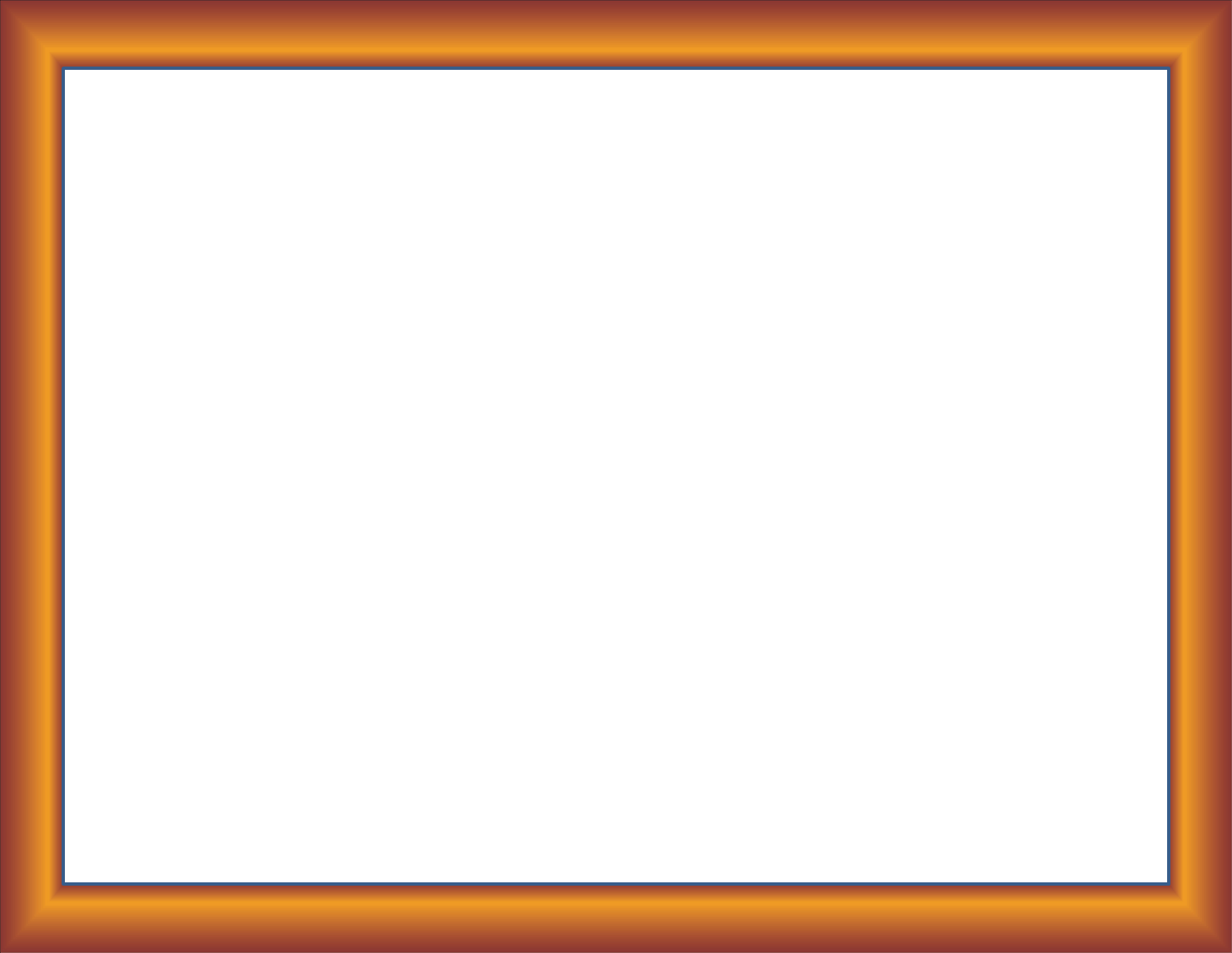 10 - _ = 2
10
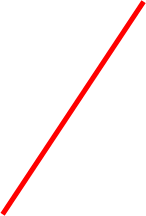 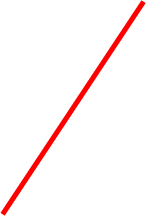 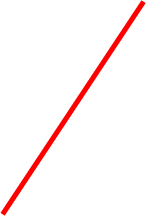 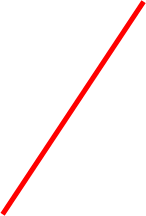 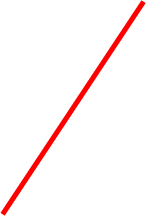 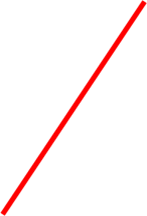 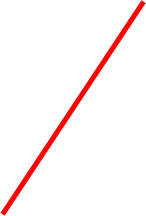 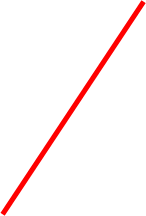 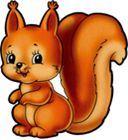 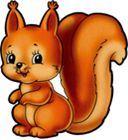 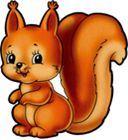 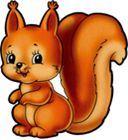 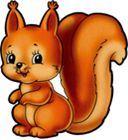 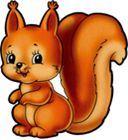 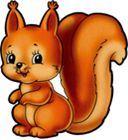 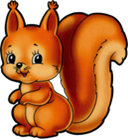 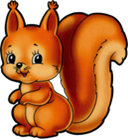 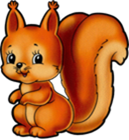 8
2
10 – 8 = 2
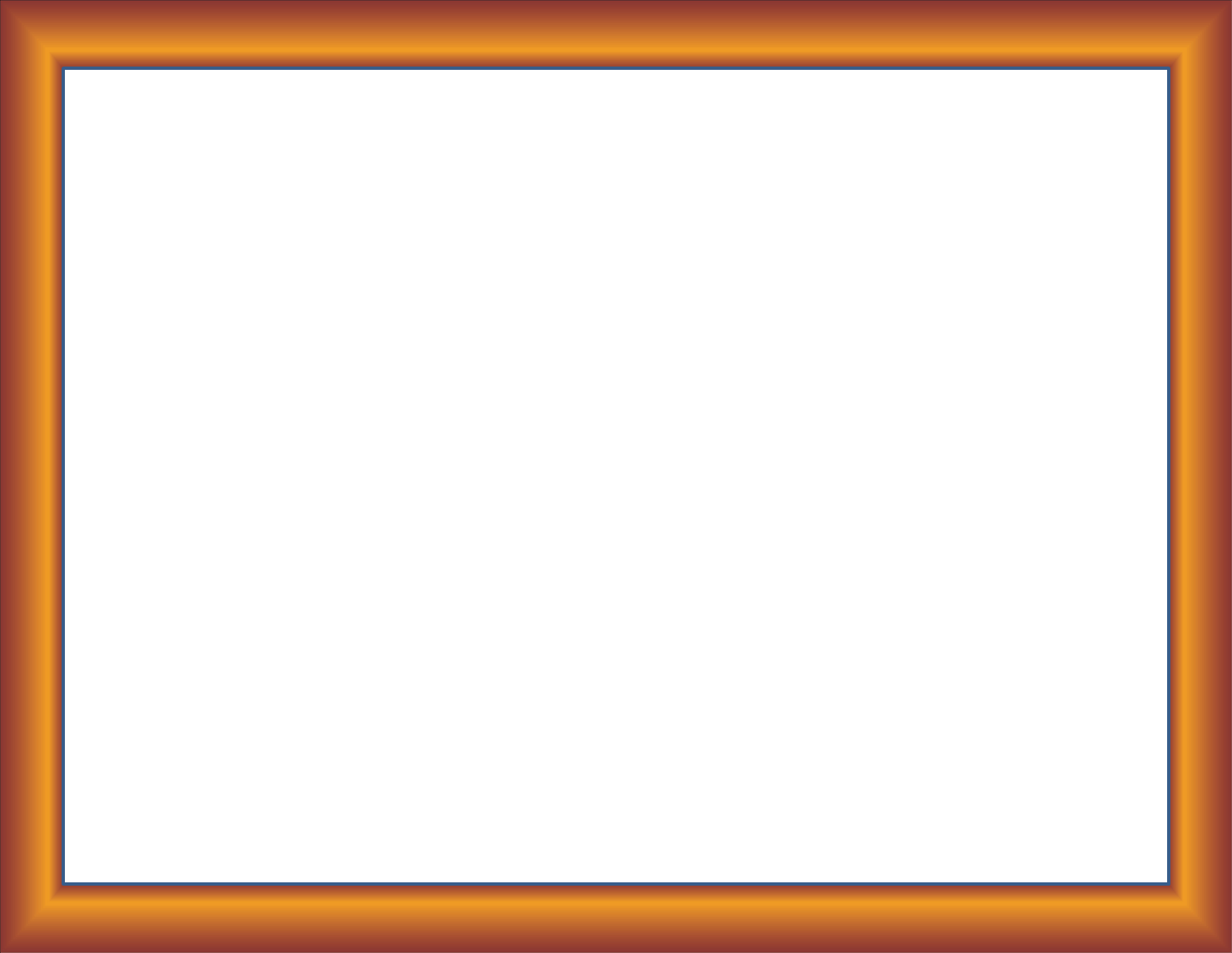 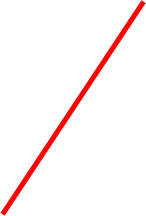 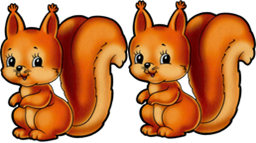 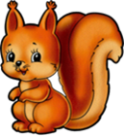 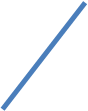 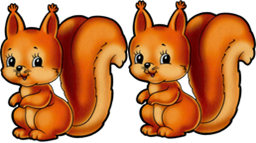 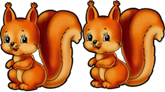 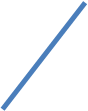 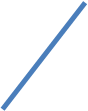 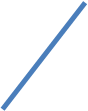 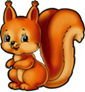 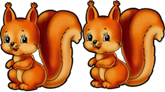 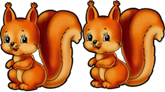 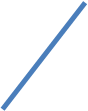 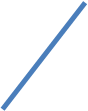 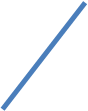 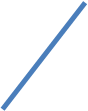 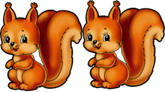 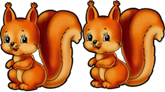 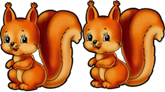 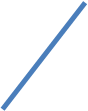 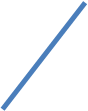 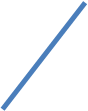 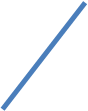 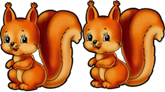 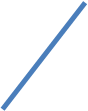 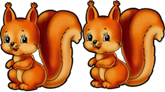 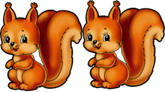 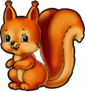 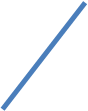 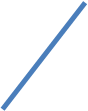 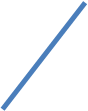 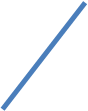 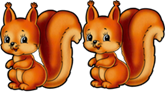 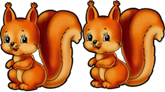 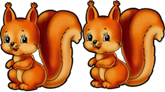 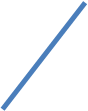 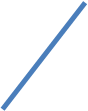 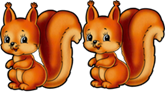 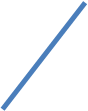 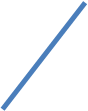 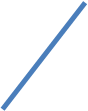 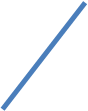 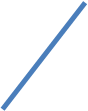 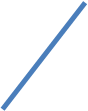 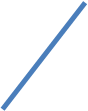 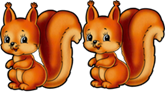 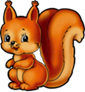 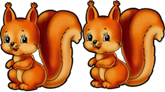 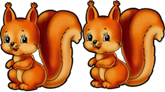 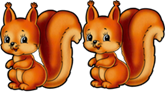 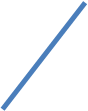 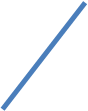 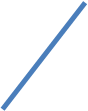 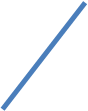 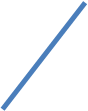 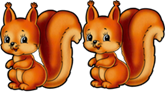 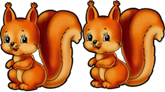 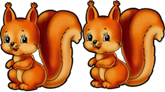 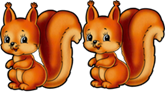 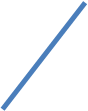 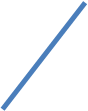 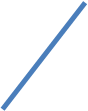 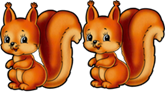 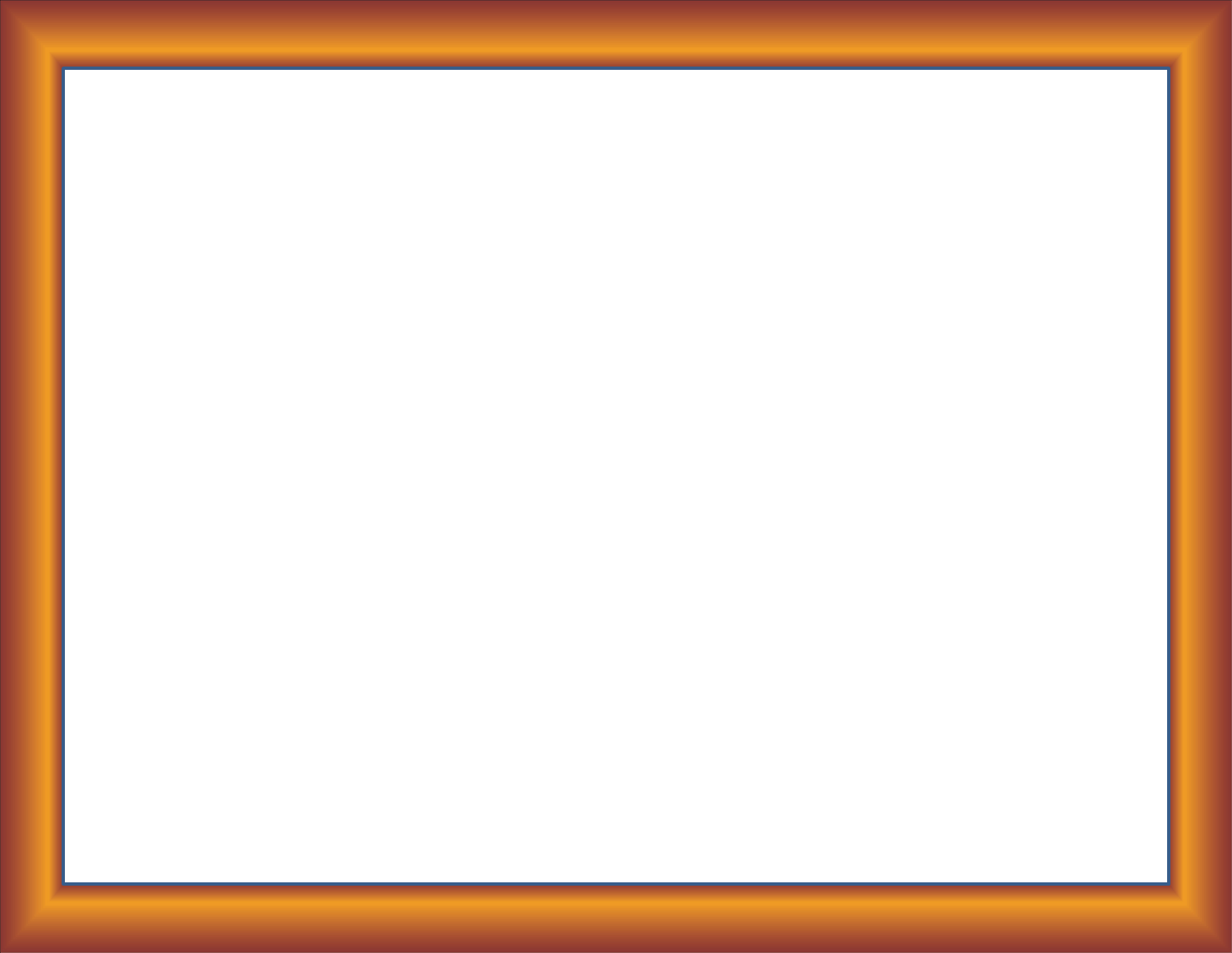 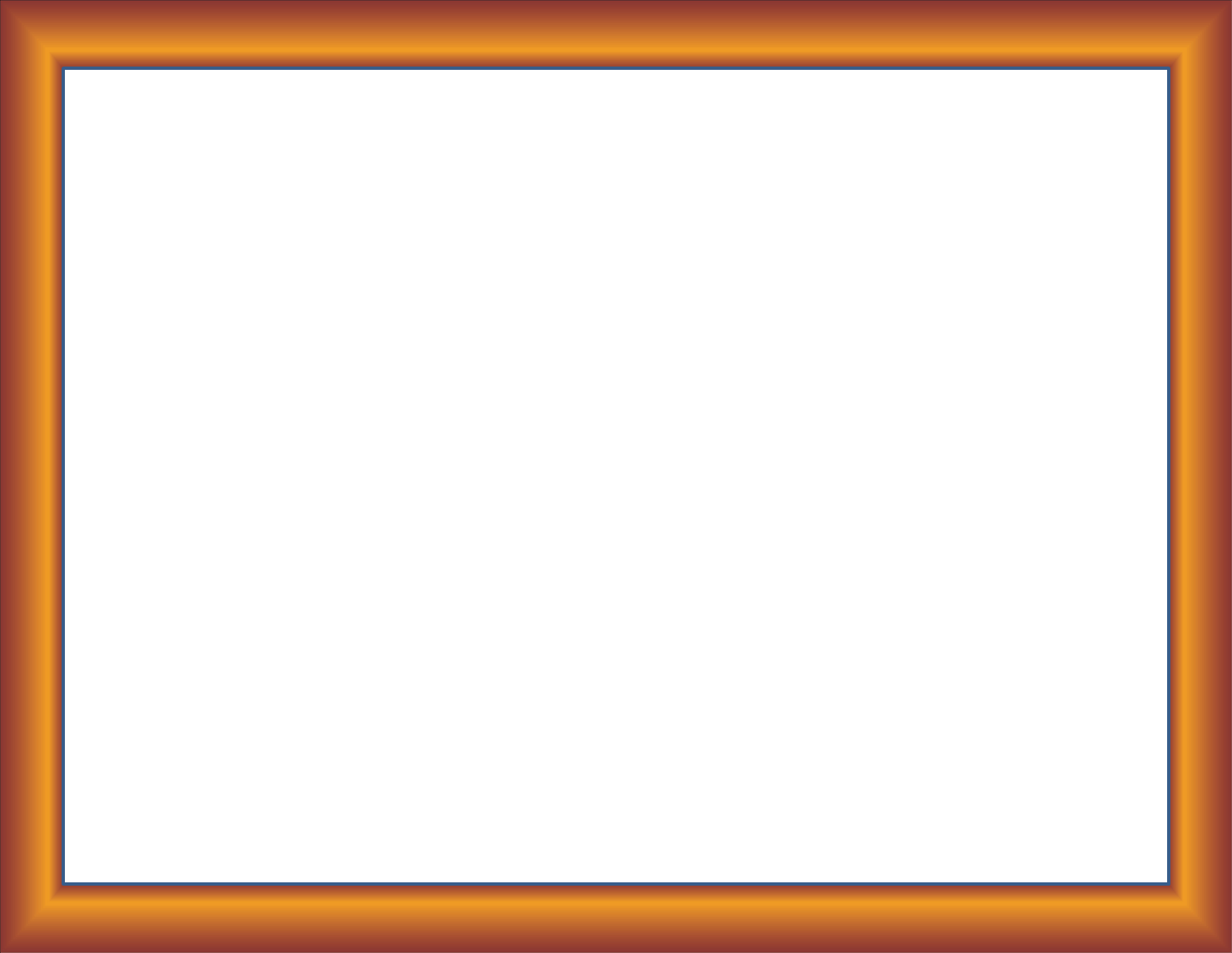 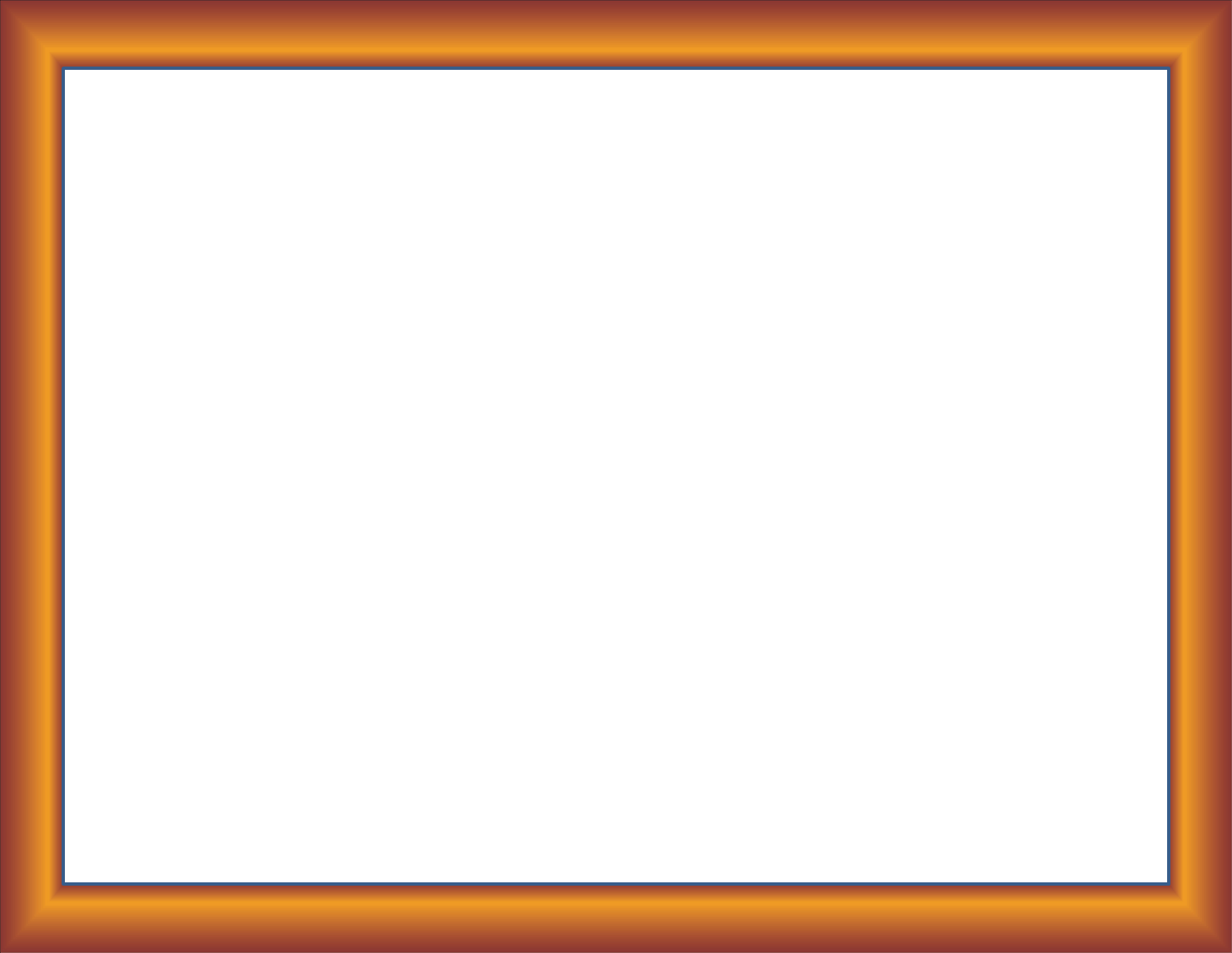 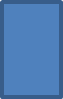 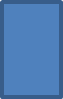 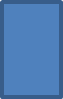 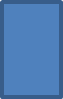 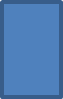 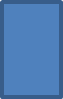 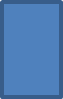 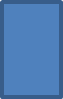 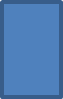